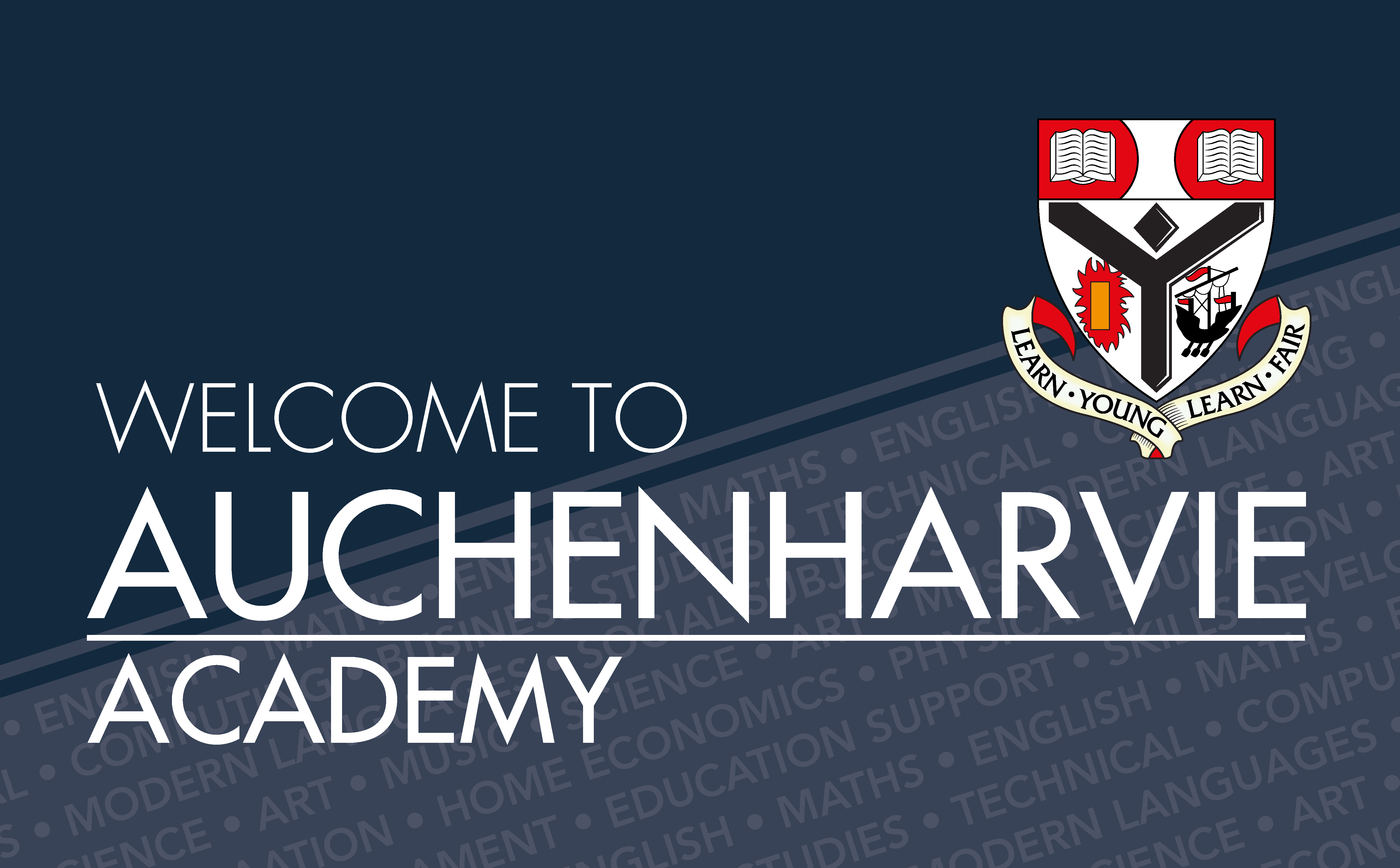 Family Learning
‘A strategic approach to improving outcomes for pupils through targeted family learning and working in partnership with parents.’
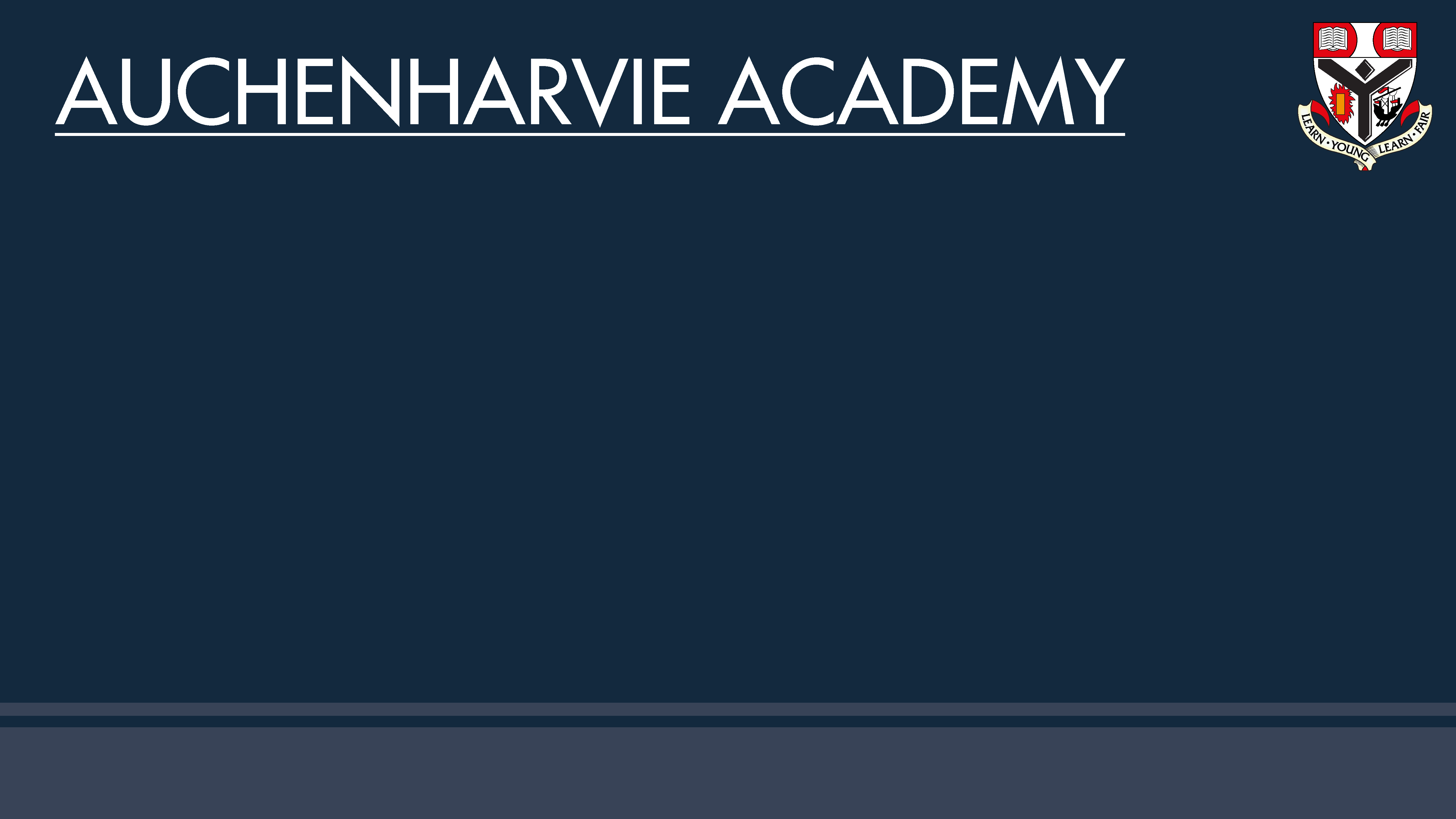 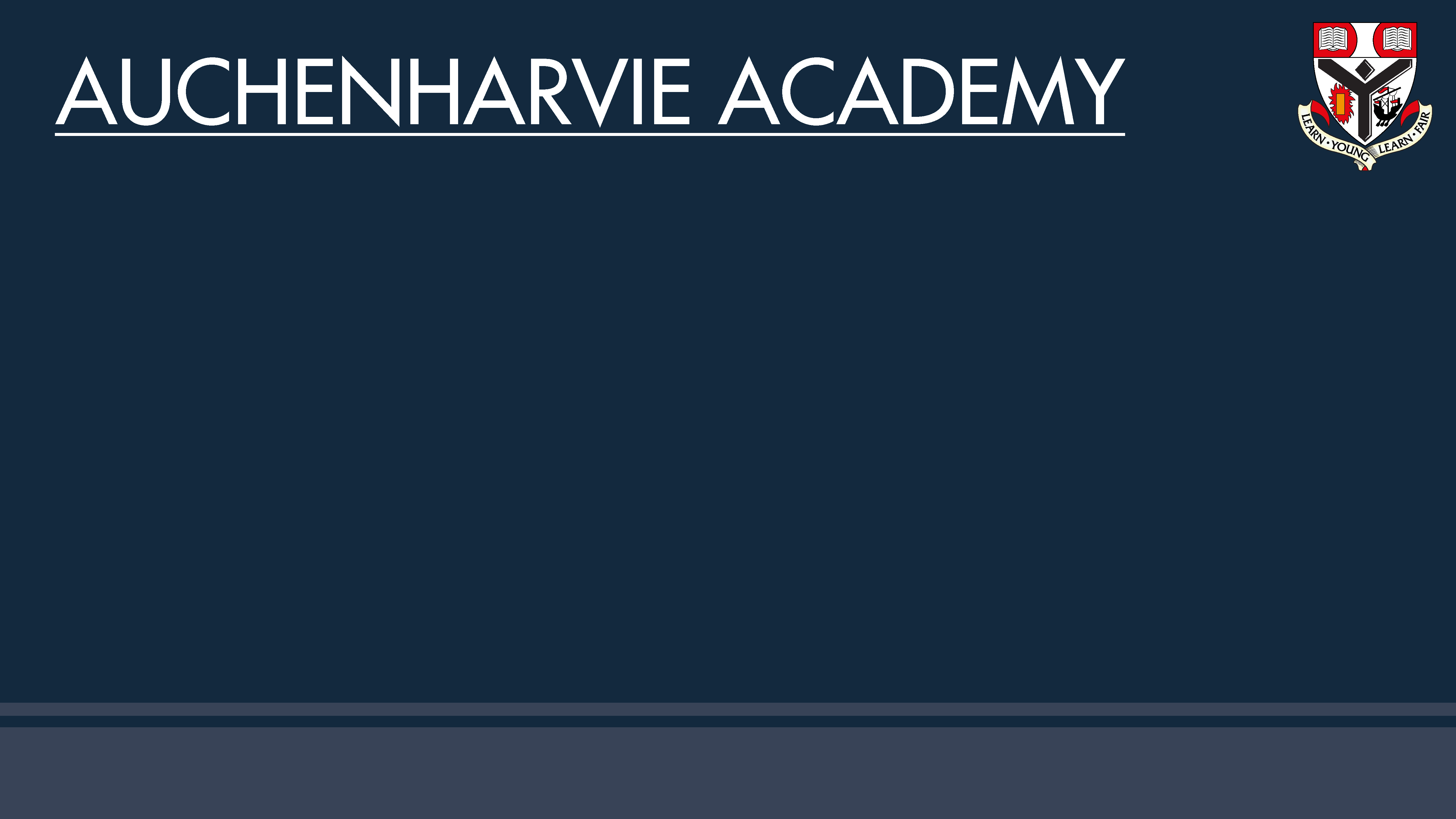 Meet the team
Allison Hopton
Principal Teacher of Family Learning

Angie Pirie 
Area Inclusion Officer

Stephen Scholes 
Depute Head Teacher (Acting)
Respect				Equality			Determination
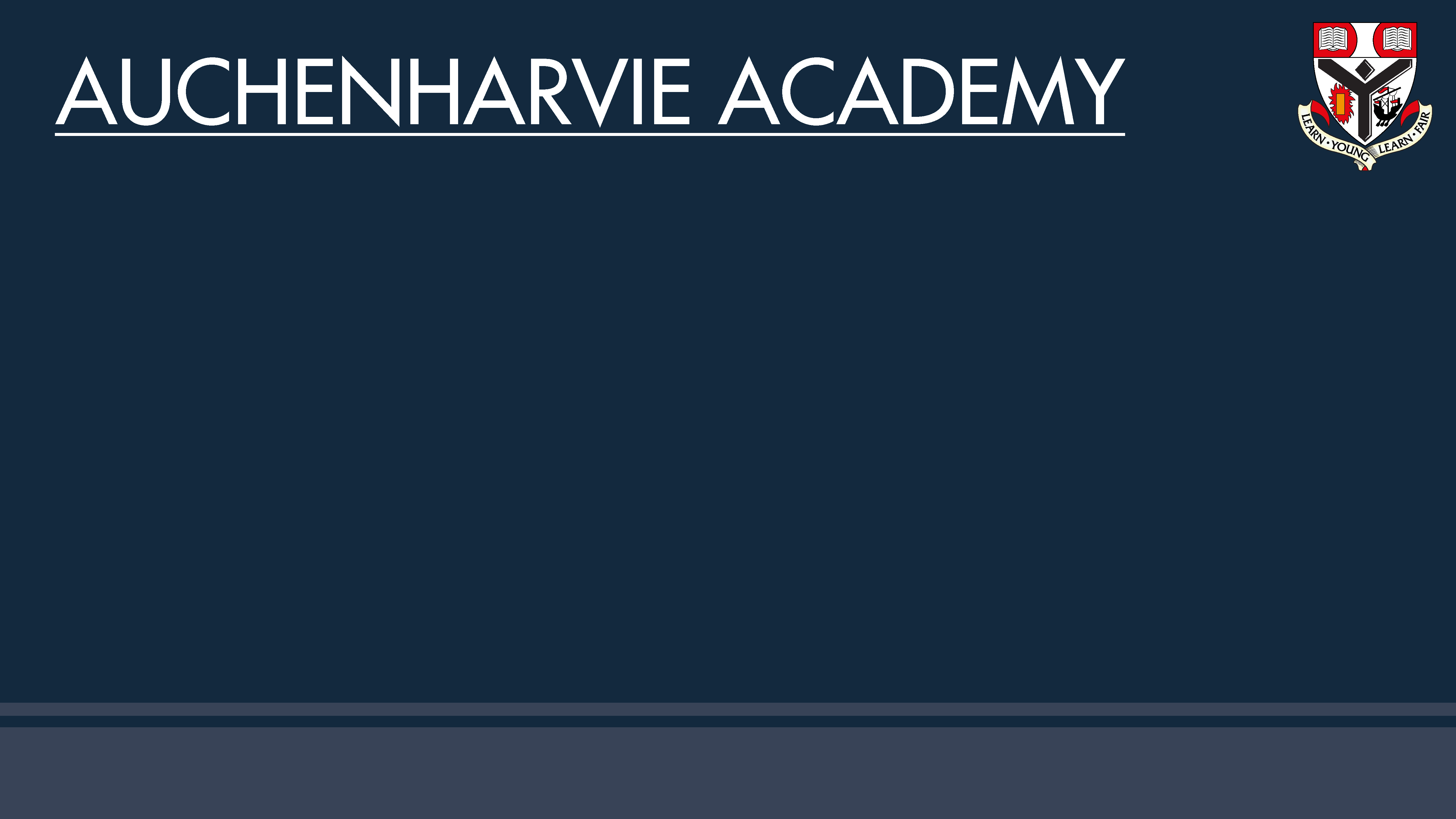 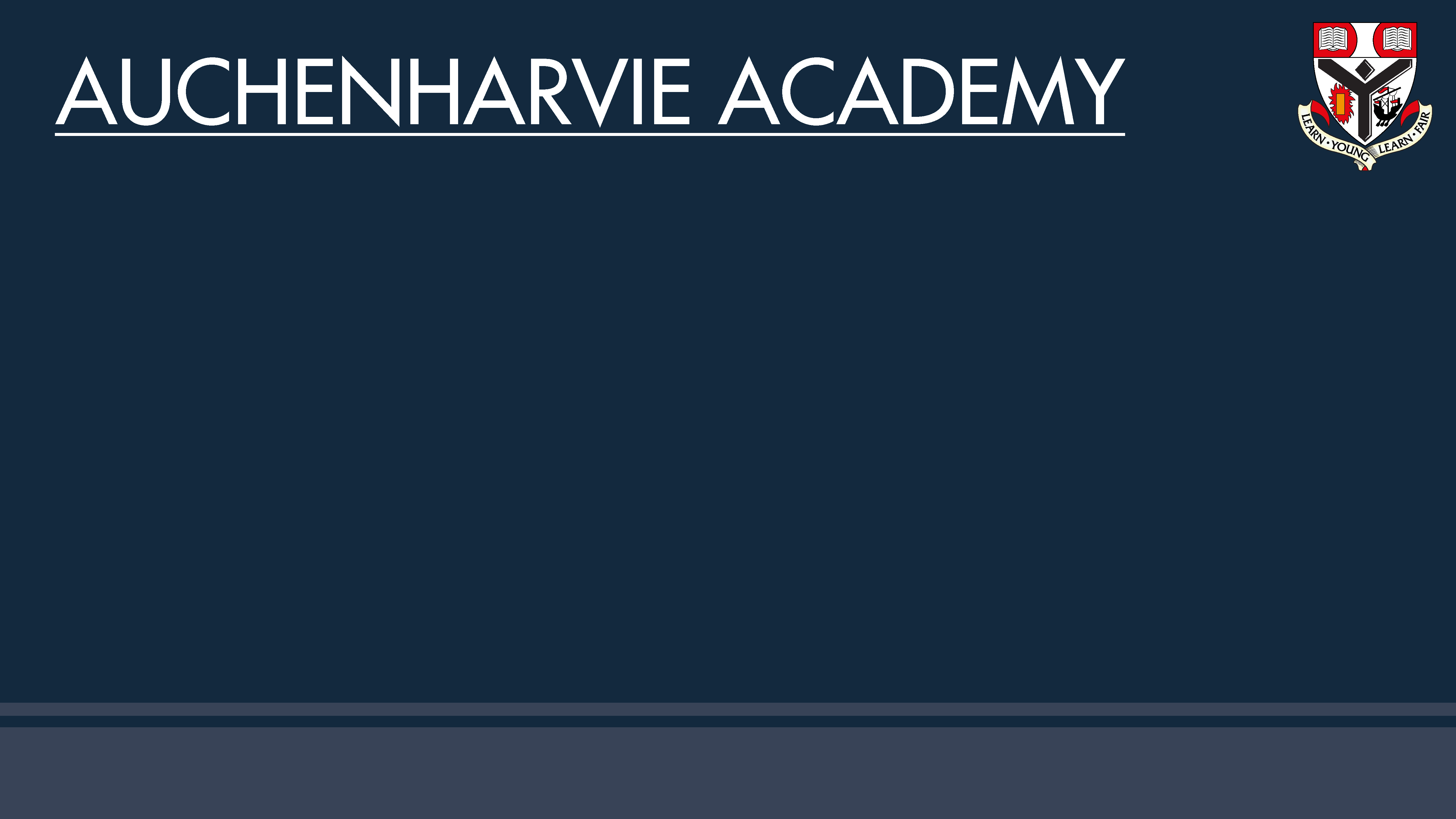 Our School
Our school is a six year non-denominational school.

Our catchment covers Stevenston and Saltcoats in North Ayrshire.

Our current school roll is 648.
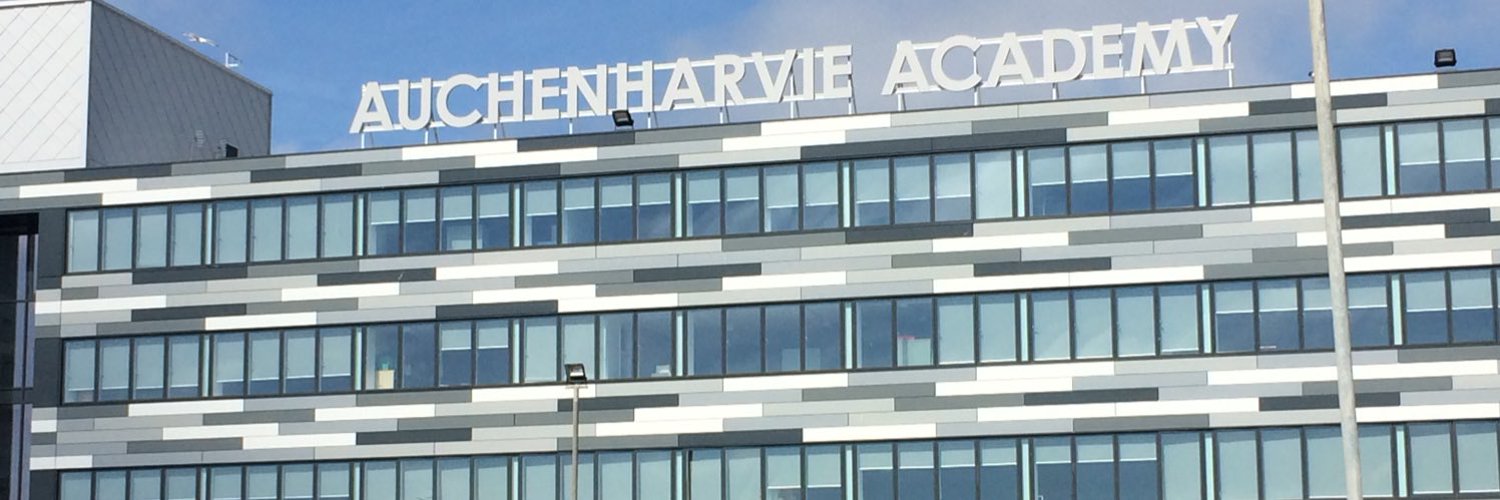 Respect				Equality			Determination
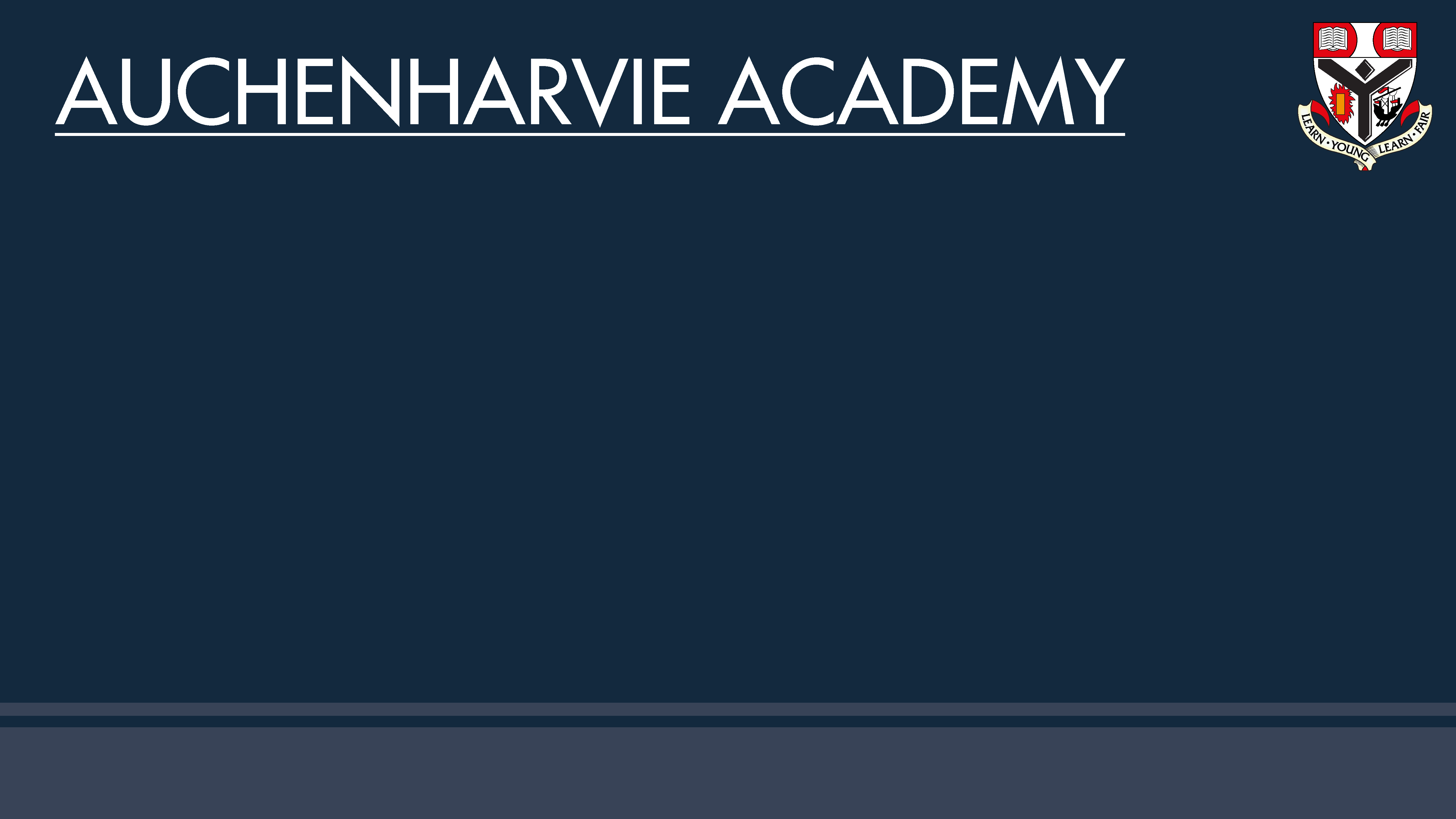 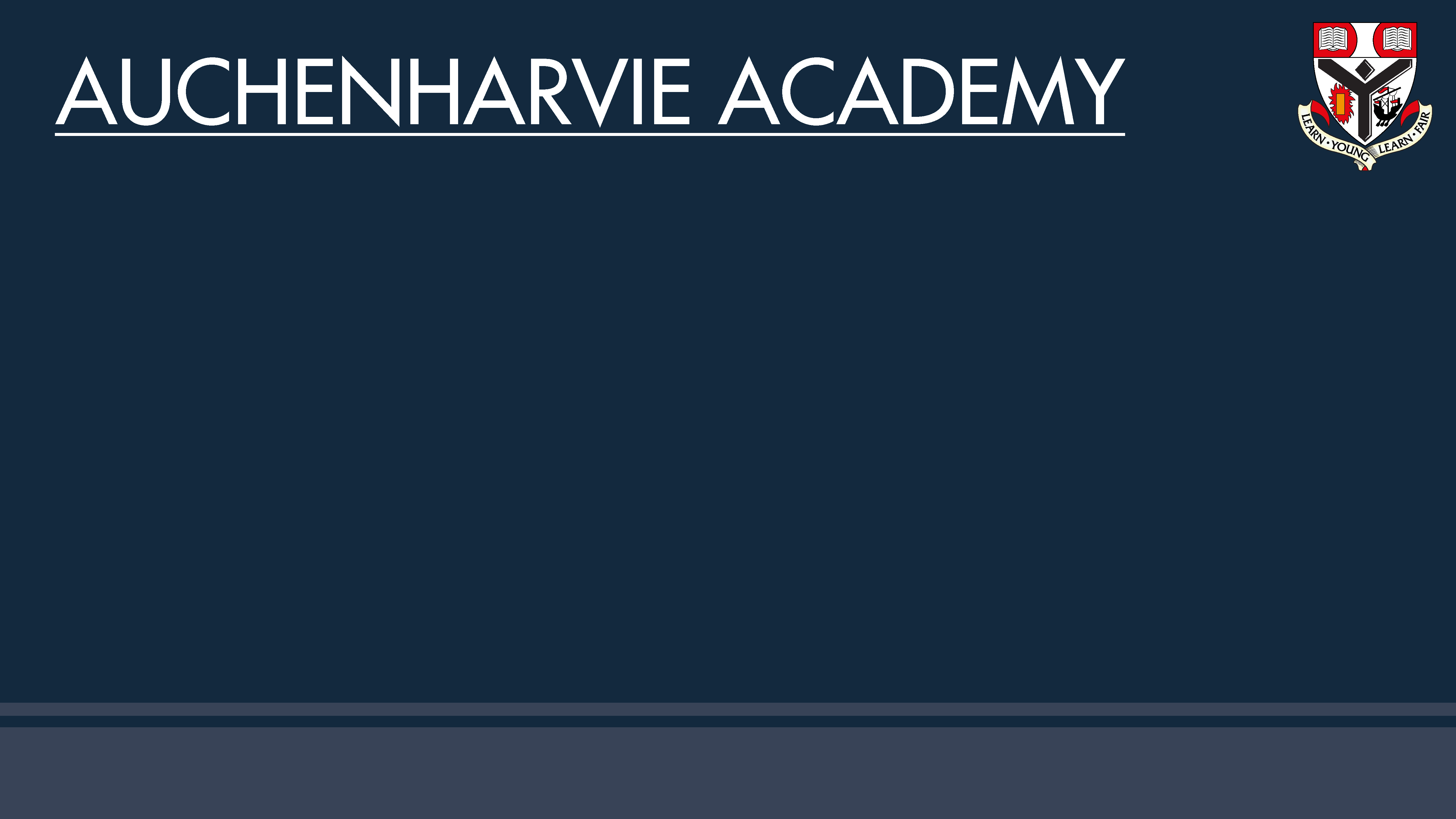 Why Family Learning?
Many of our families face challenges to supporting their young people to attend, attain and achieve.

The Pupil Equity Fund allowed us an opportunity to focus on Family Learning as an intervention.
Respect				Equality			Determination
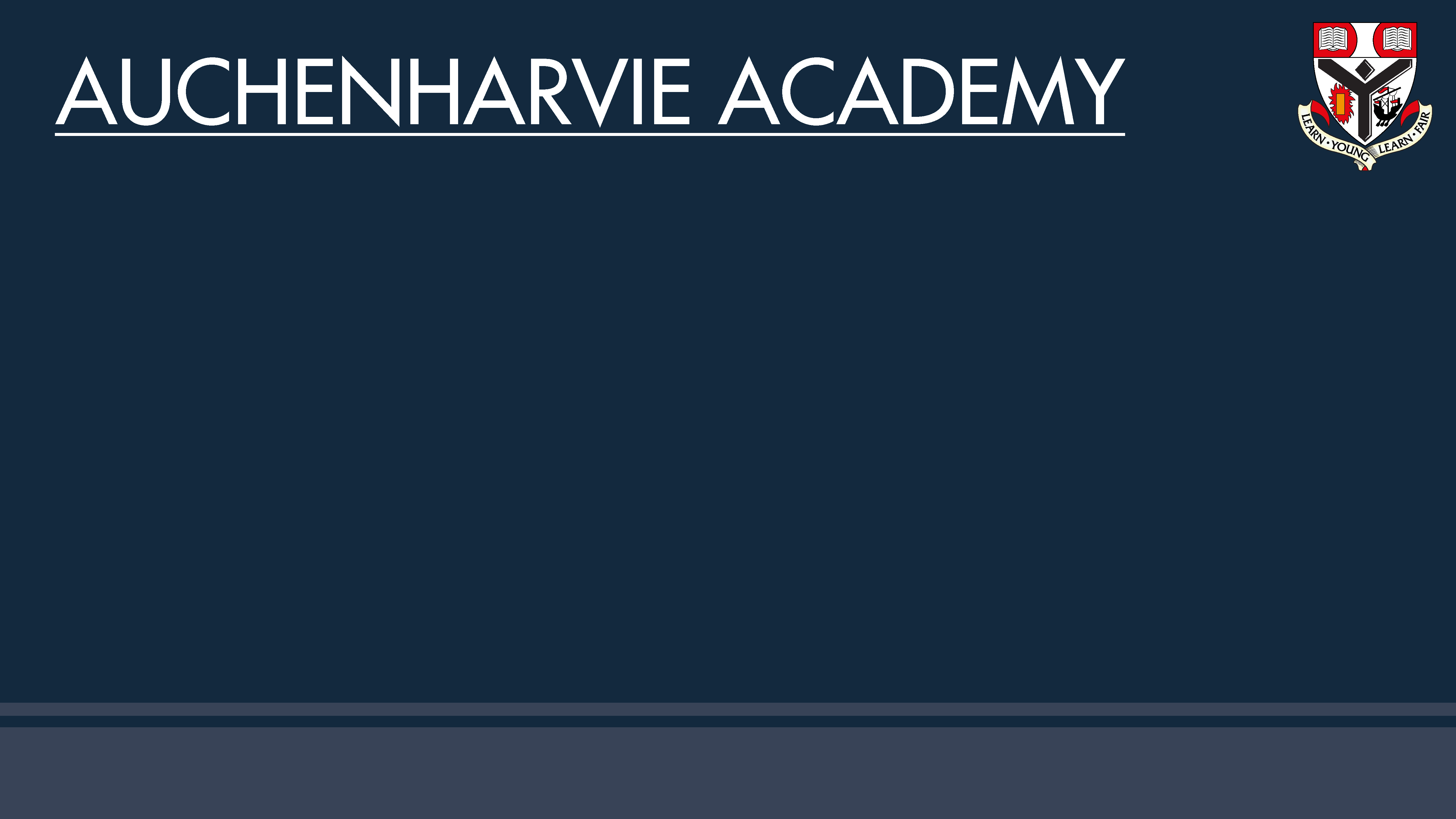 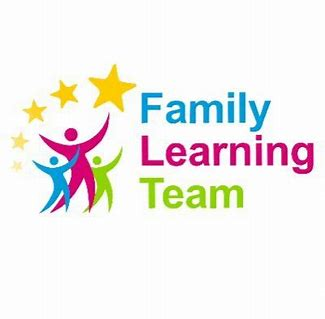 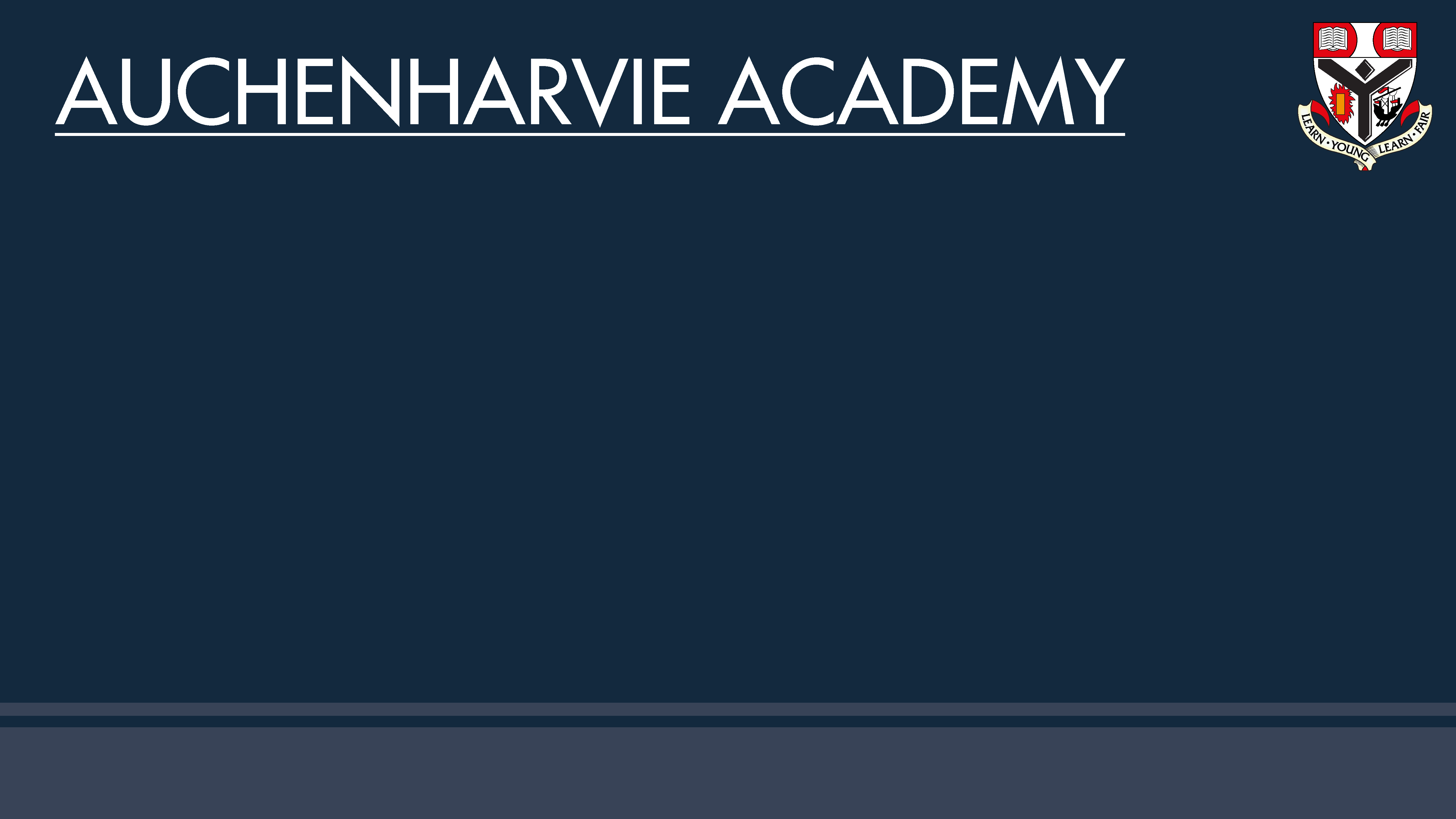 2. ‘Universal’ Programme of Events
1. ‘Targeted’ Parents in Partnership Programme
Respect				Equality			Determination
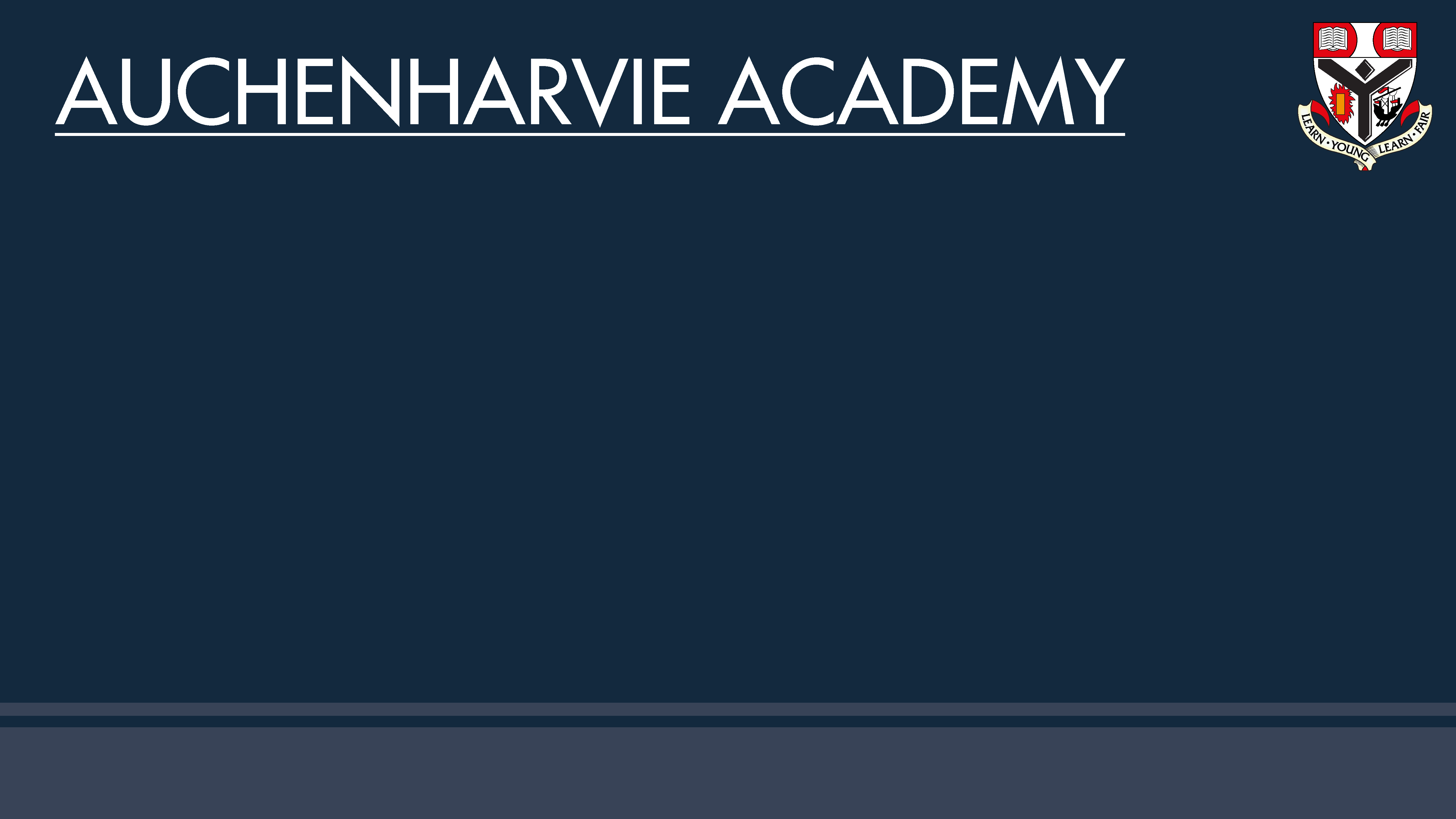 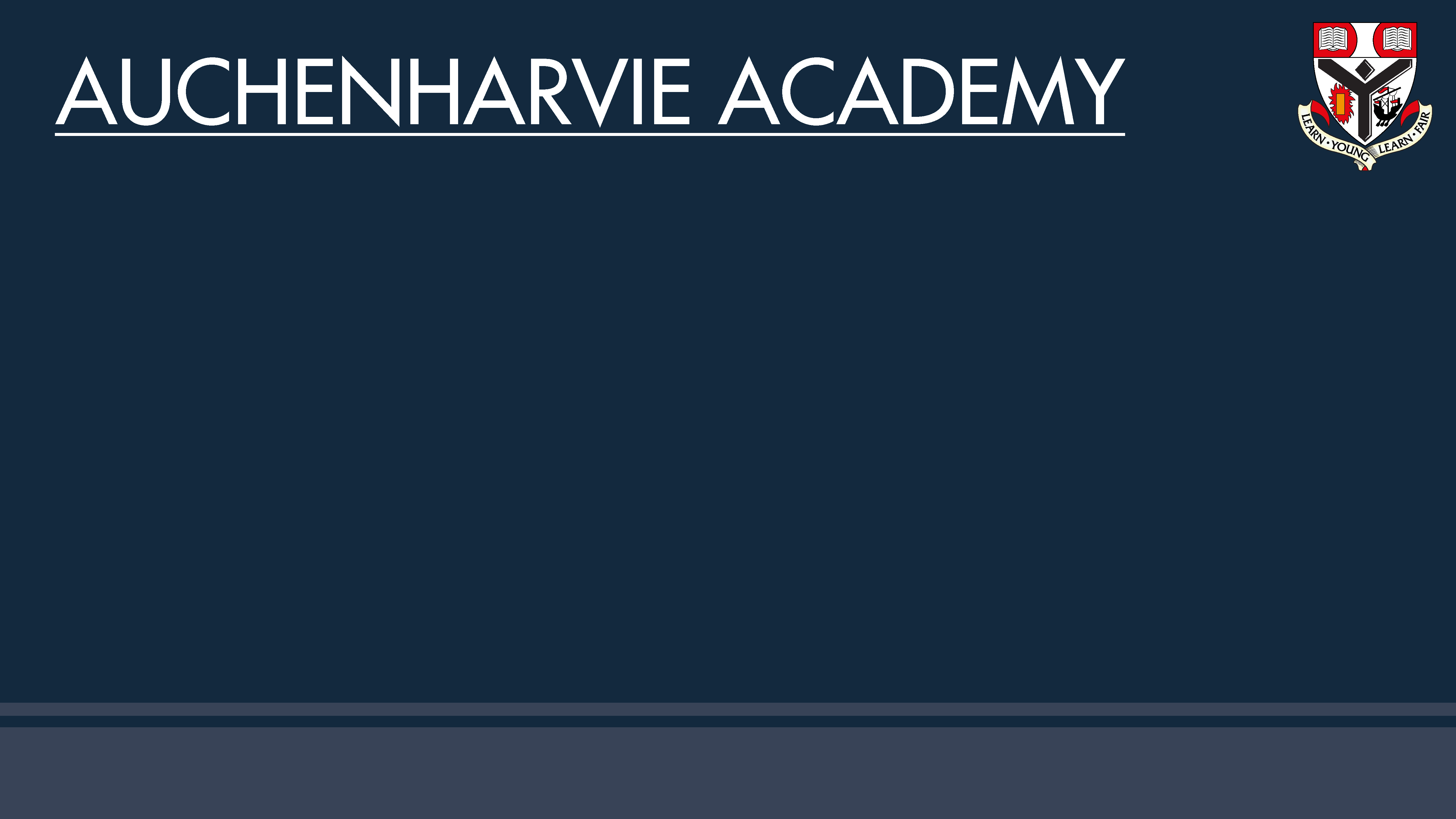 CELCIS
6 week programme for parents/carers
Experience of school in the eyes of their young person
Parents in Partnership
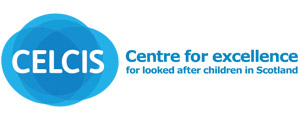 Respect				Equality			Determination
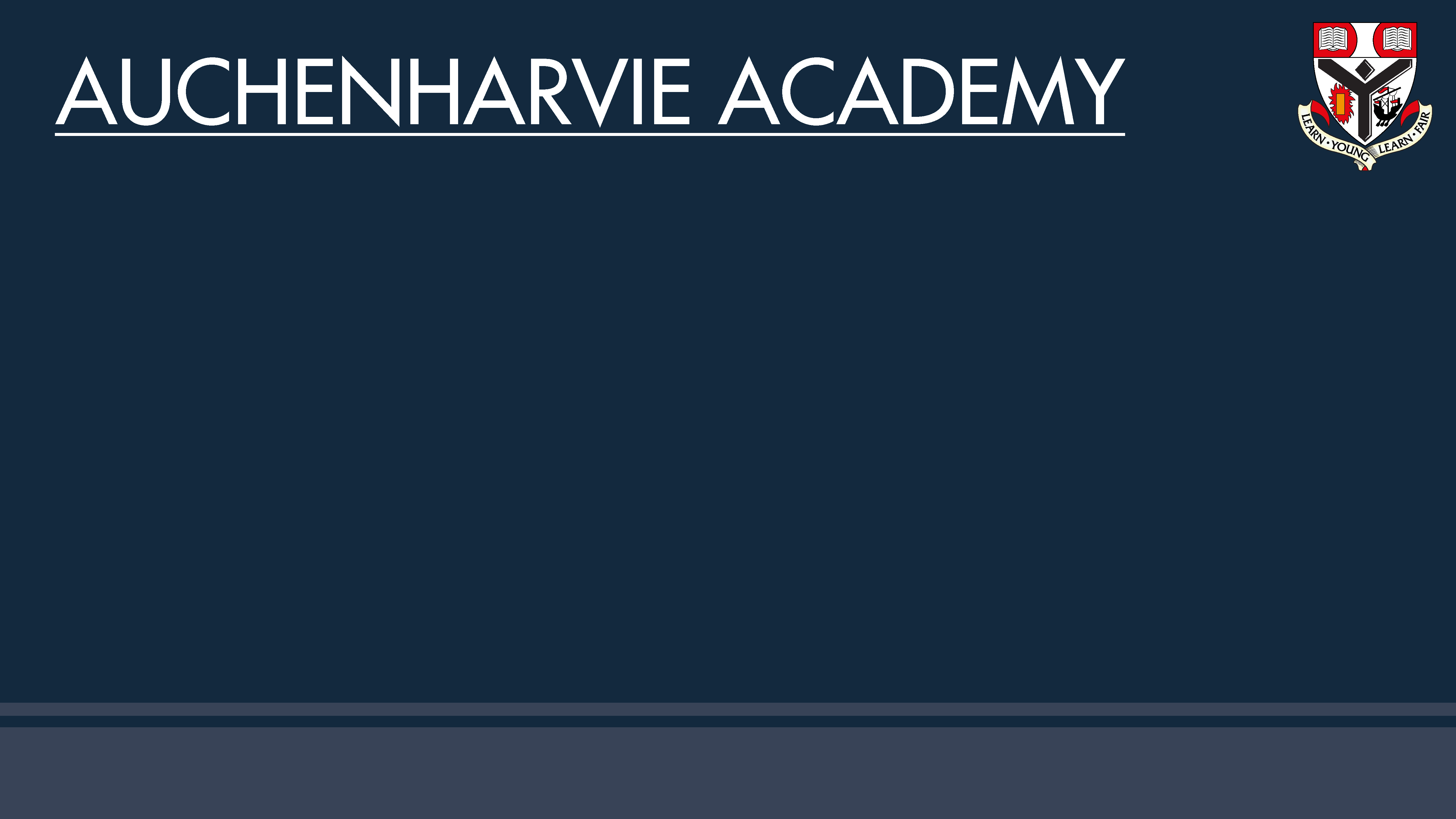 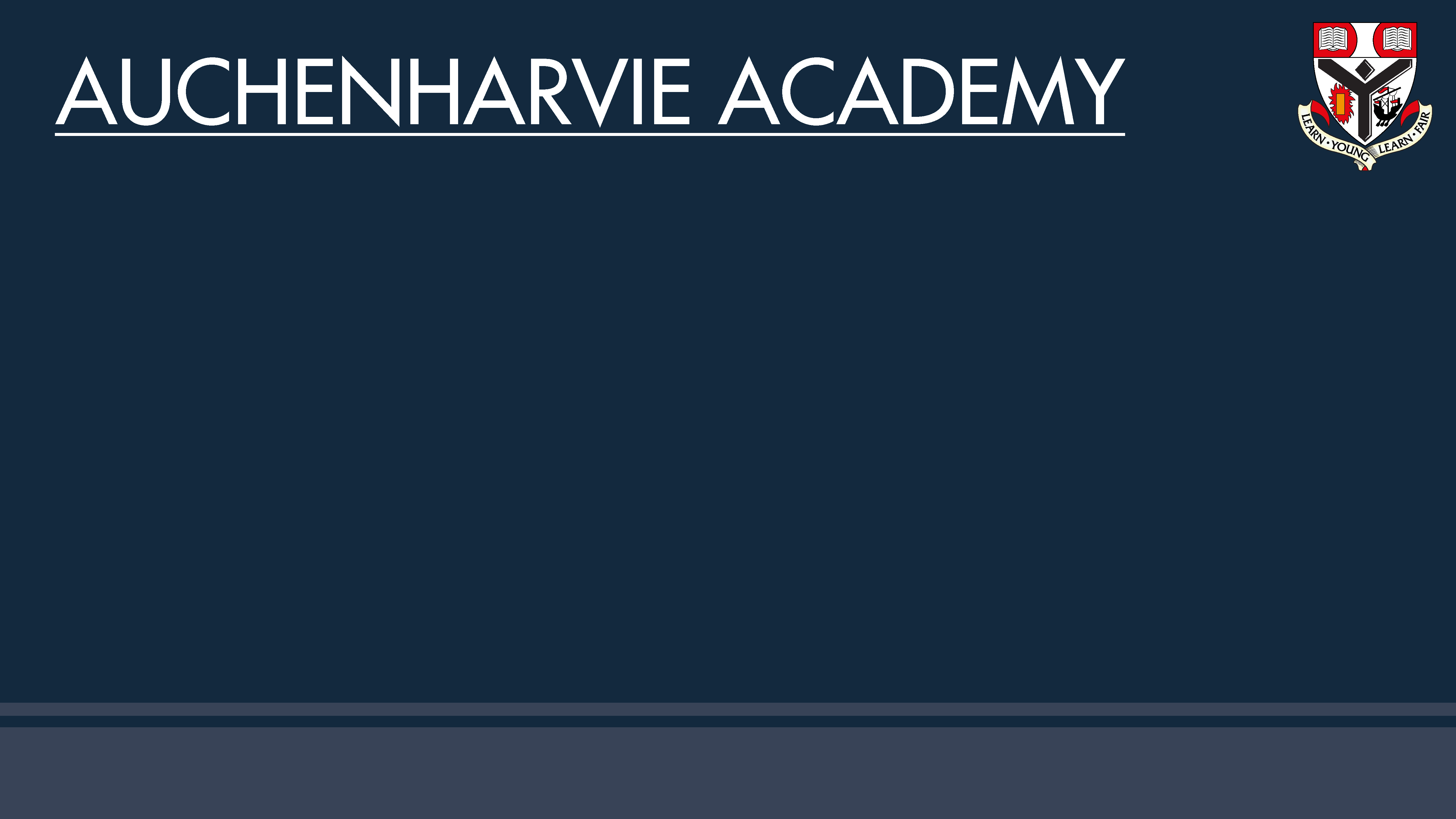 How we targeted parents/carers
Made aware of targeted families
Telephone contact -Summer holidays
Home visit
Contact 1 week prior to programme
Respect				Equality			Determination
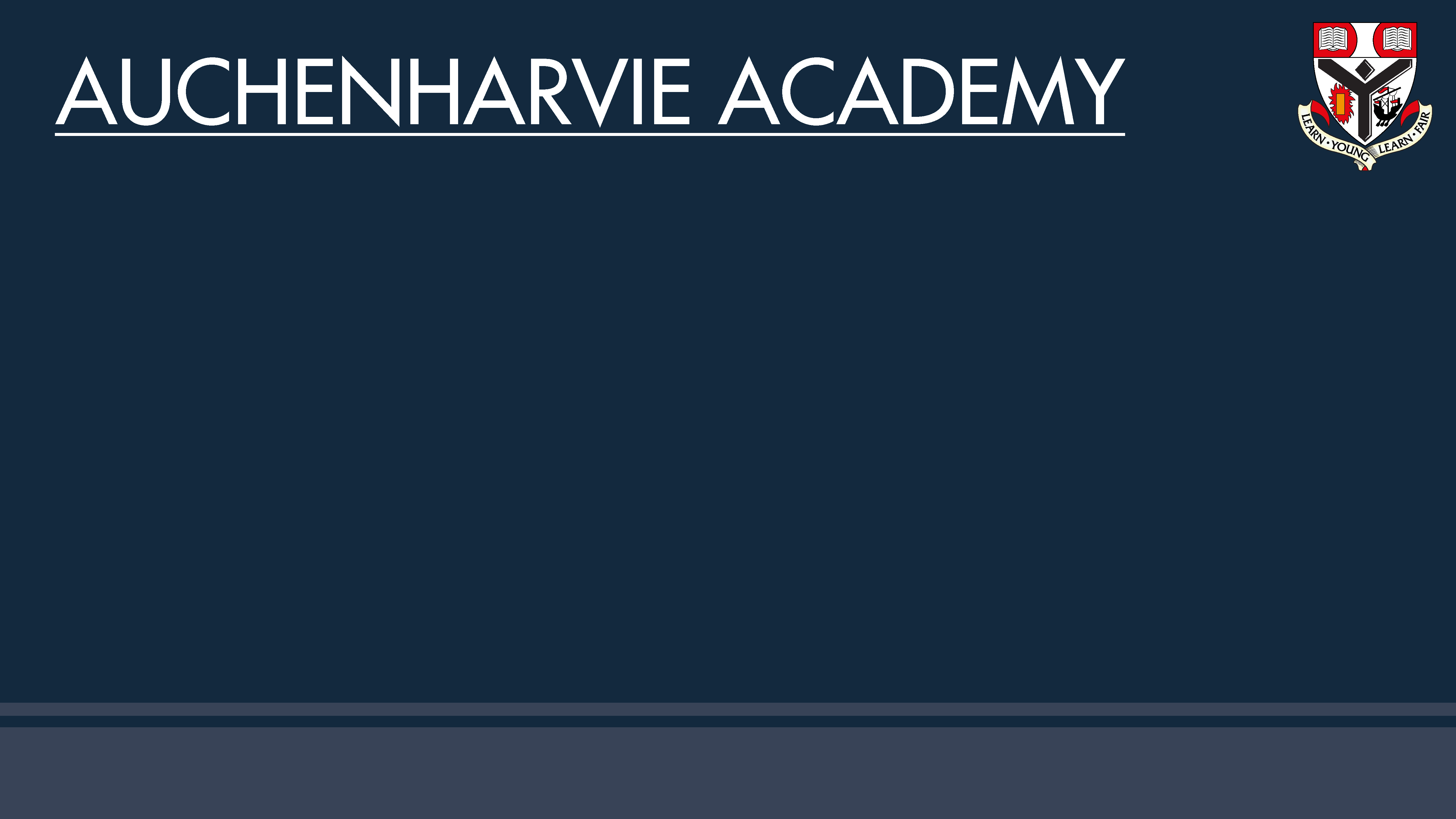 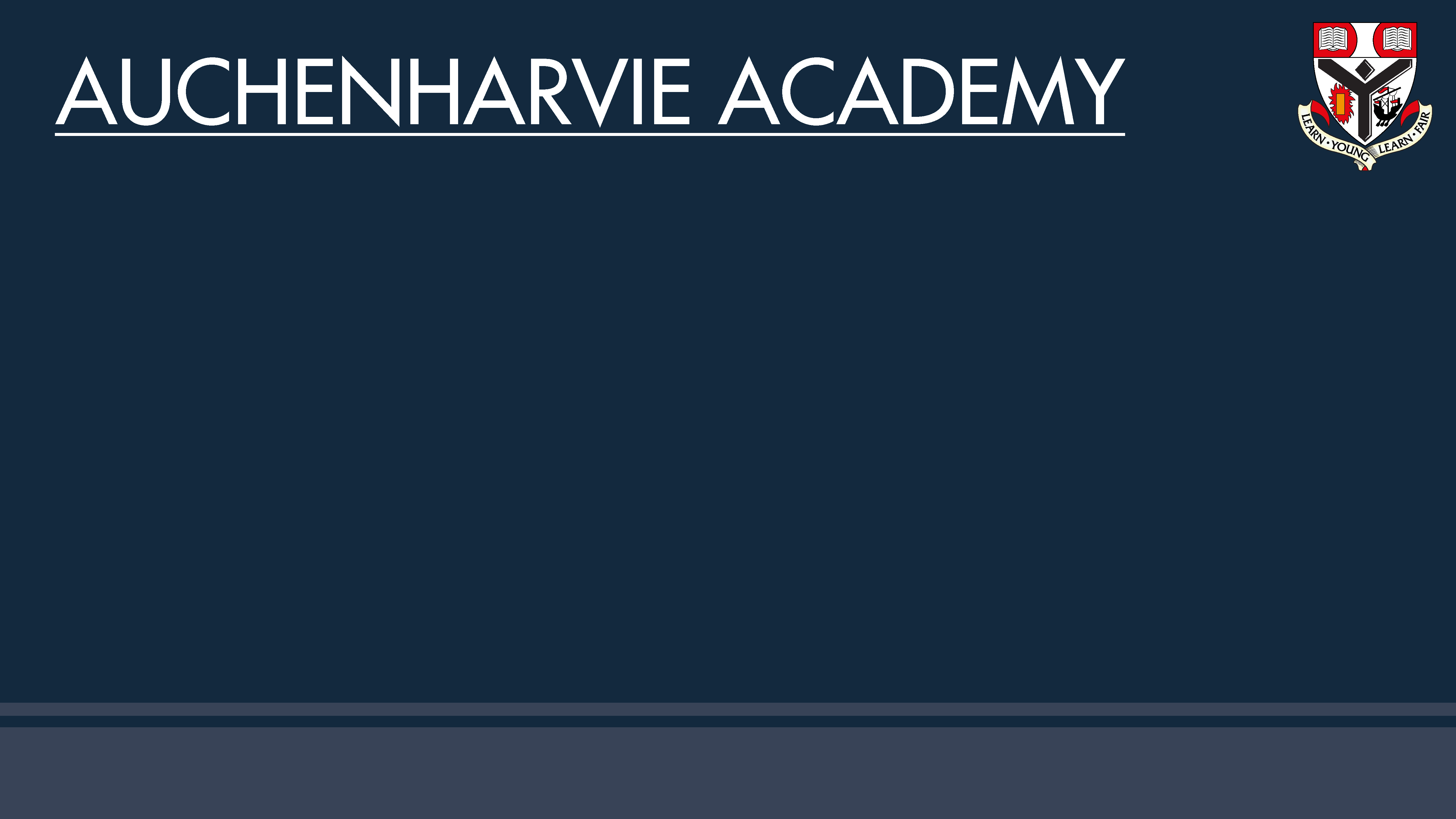 P.I.P in Auchenharvie – 2017/18
Respect				Equality			Determination
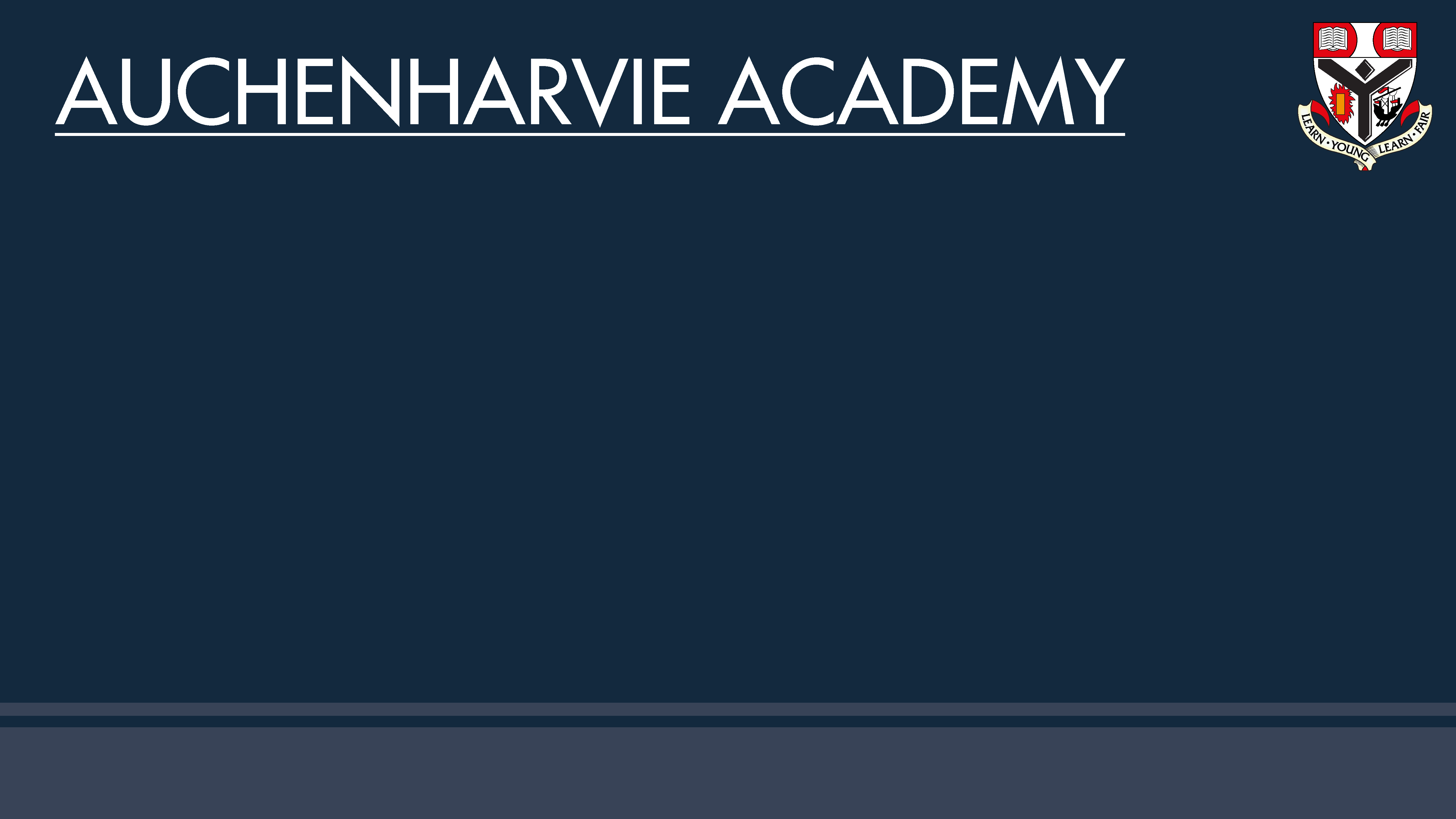 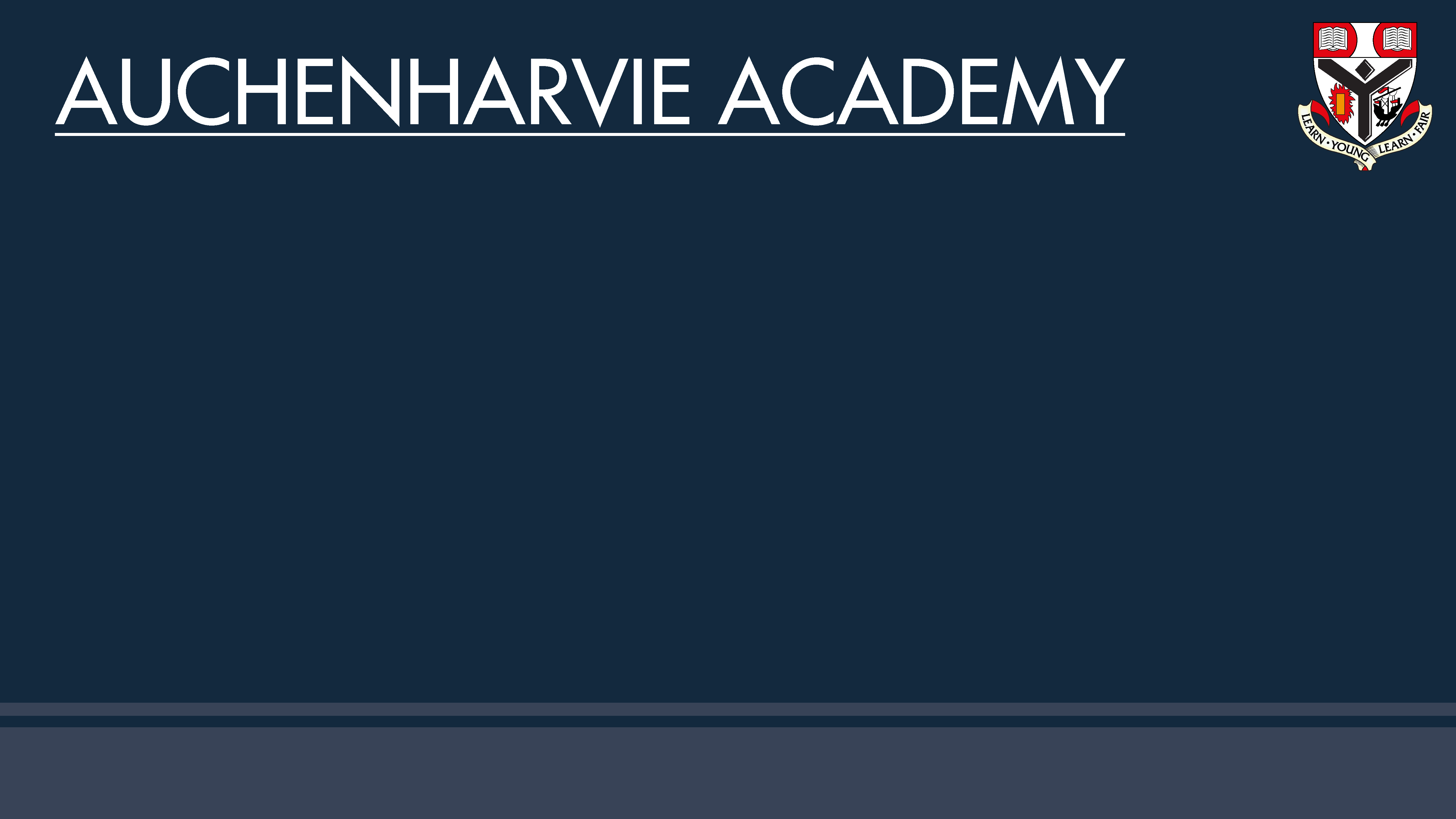 PIP Moving forward
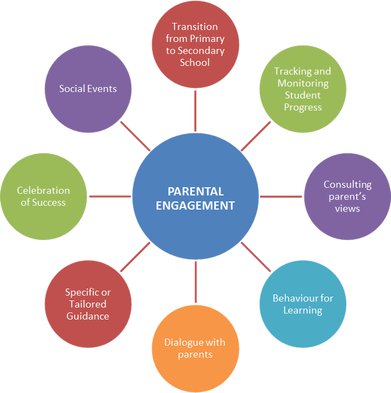 Parents fully engaged – didn’t want to stop coming to school!
Second block
Parental empowerment course
Whole school events including school show and open evenings
100% attendance at parents’ evenings
Respect				Equality			Determination
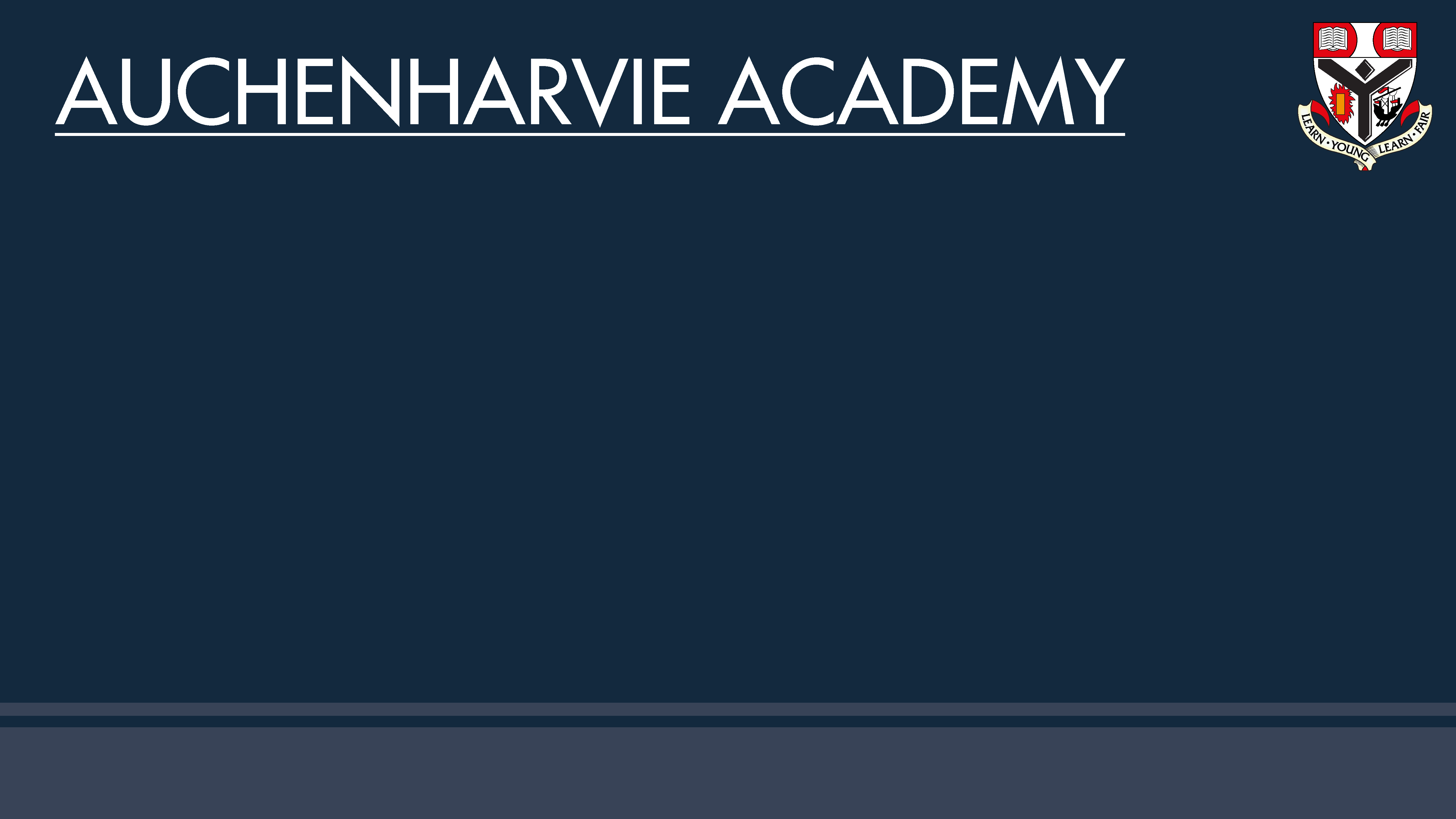 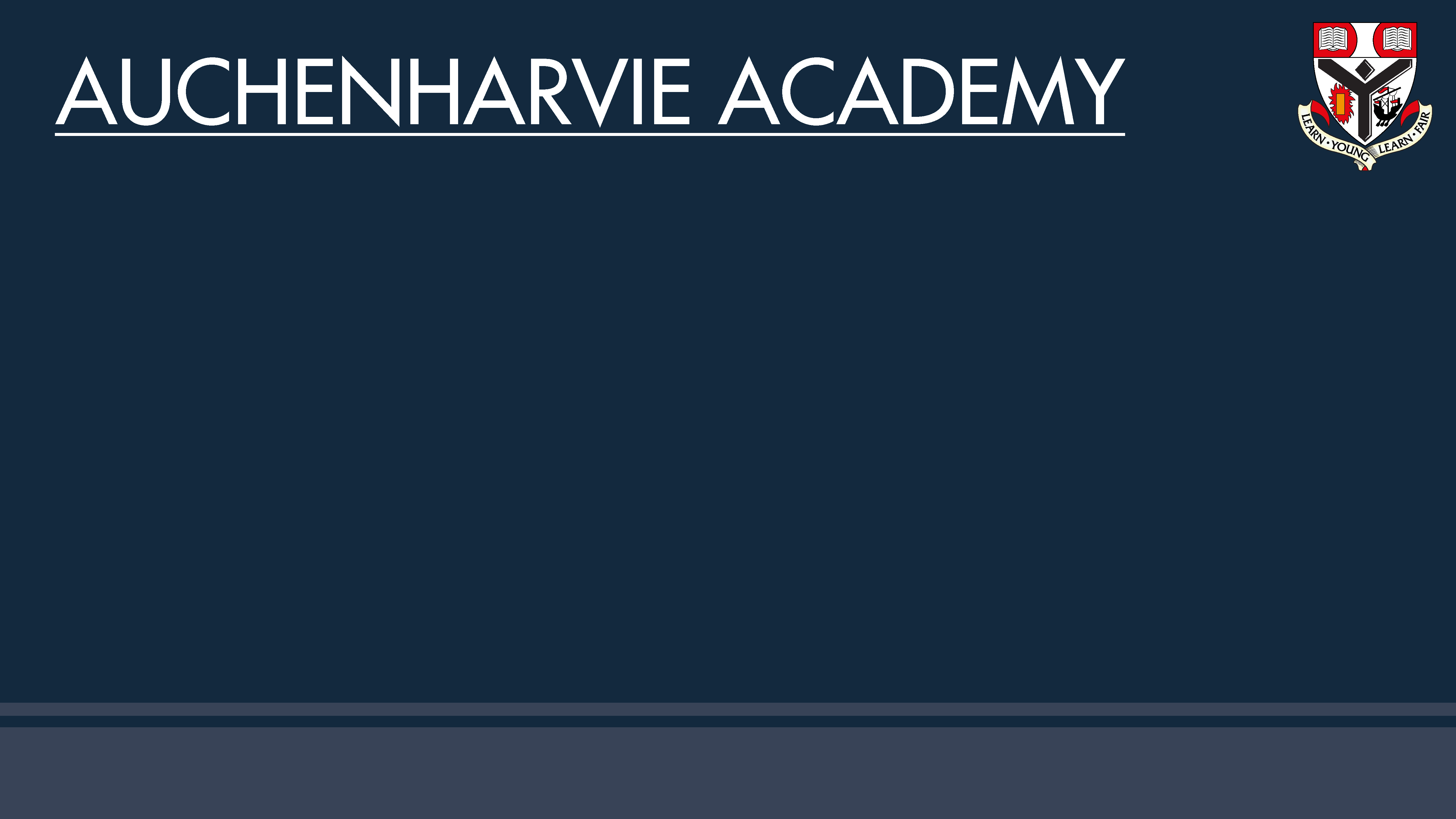 PIP Moving forward…
SQA accredited courses in Literacy, Numeracy and Volunteering
Barista training from senior pupils
6/10 initial group full time employment or full/part time education
New group joined after initial 6 week block
Targeted the same way – measure impact
Respect				Equality			Determination
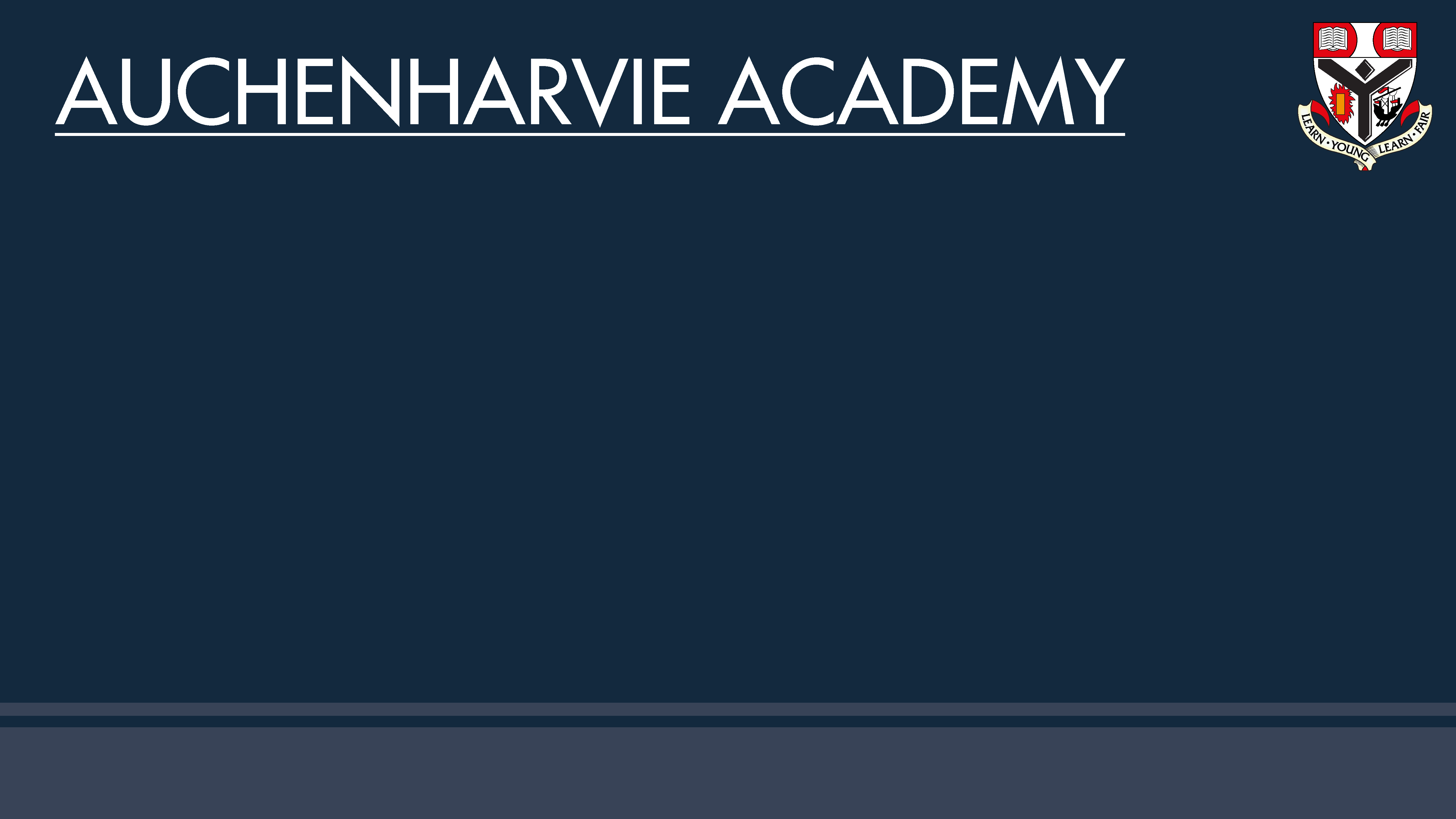 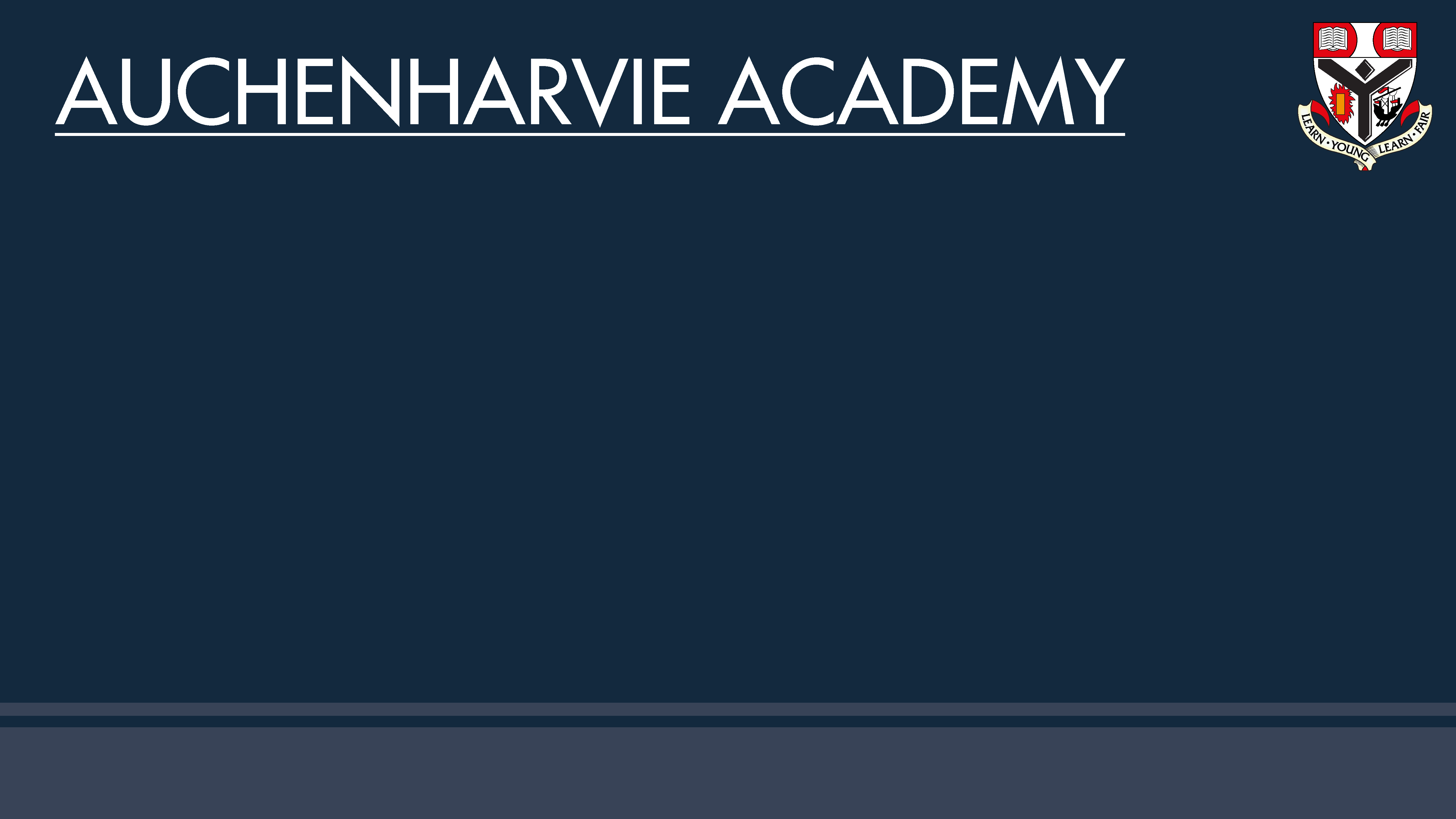 Impact on staff…
“I have realised that there is benefit to having a programme like this run in the school. The parents were brilliant to work with and have shared with me stories of how it has impacted their relationship with their child and how this has had a positive impact on their child’s attendance at school.”

“I had a positive experience teaching the PIP group, so much so that I’m continuing to teach them Spanish a period a week over a 4 week block.  I thought the parents and carers were really keen to learn and enjoyed taking part.”
Respect				Equality			Determination
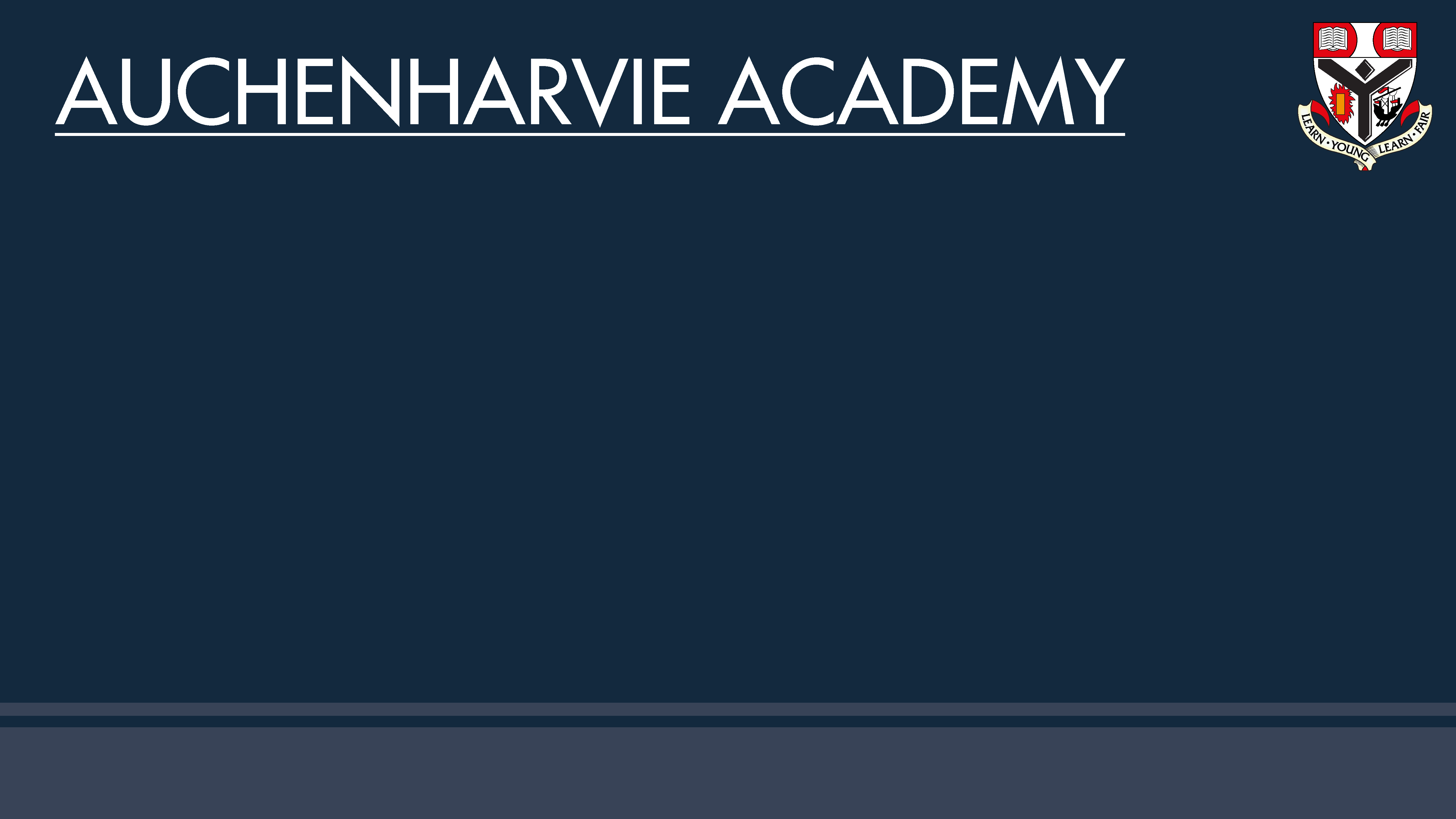 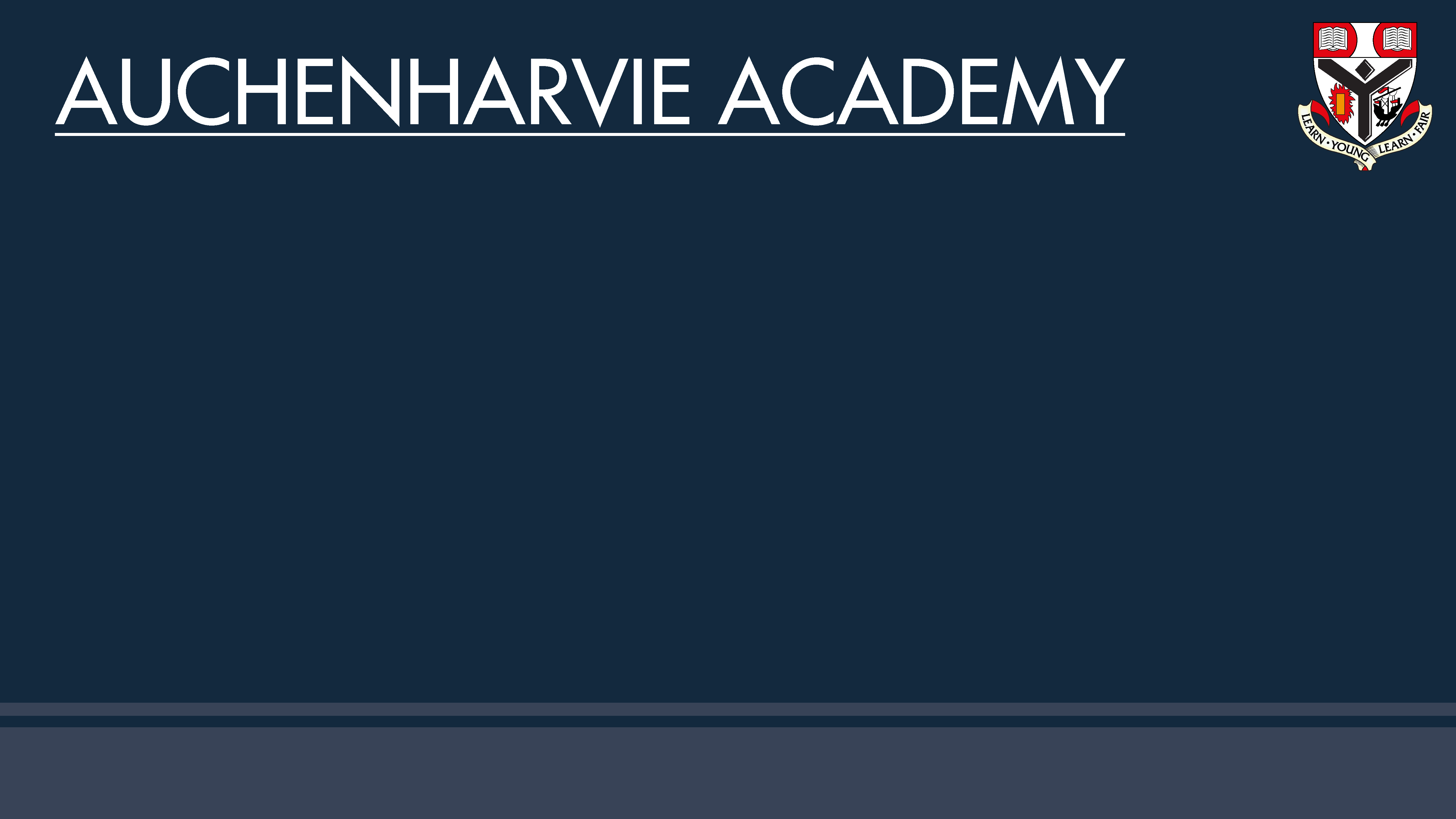 Impact on parents…
“I cannot thank the staff enough.  This programme has allowed me to gain more confidence when engaging with the school.  From doing my National 5 Numeracy, I have been able to help with Maths homework at home which has helped with having more conversations with my son at home.”

“I am so glad I decided to come along to this programme.  I am now at college part time and have applied for a summer job to gain more experience to help me with my course.  I would never have done this if I hadn’t started the programme.”
Respect				Equality			Determination
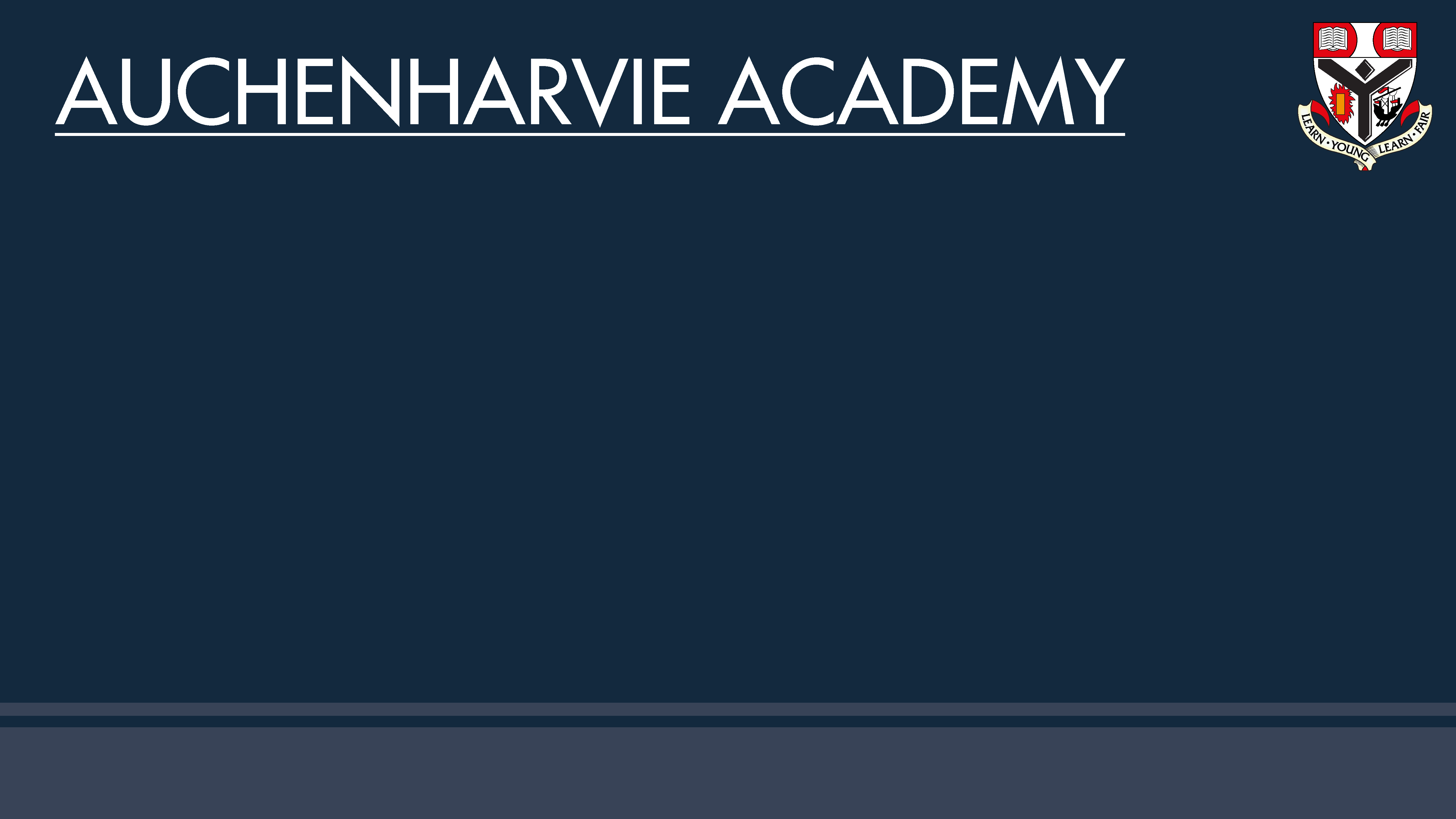 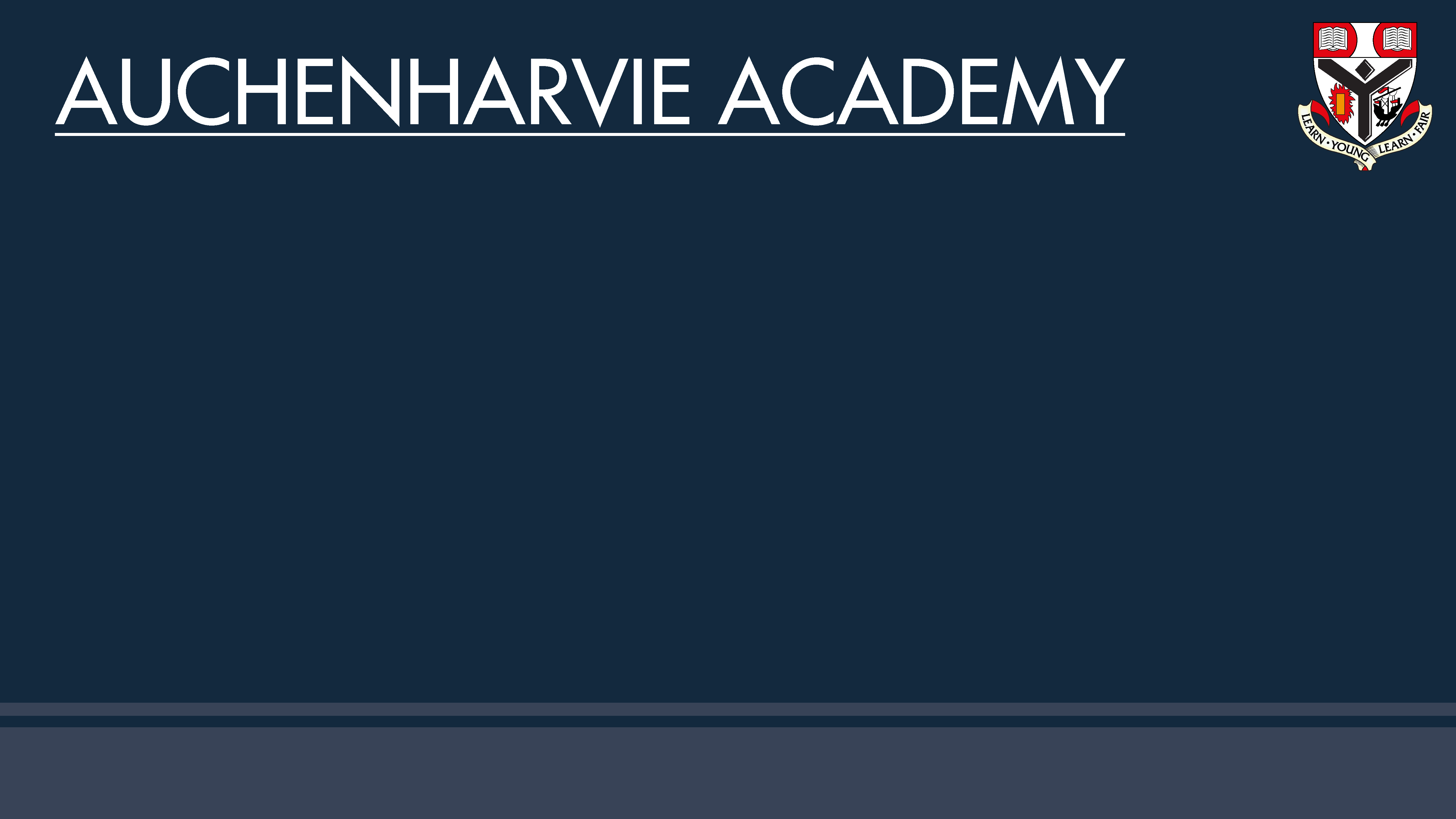 Impact on pupils . . .
‘My Gran now knows what I have on at school and who to speak to if I don’t understanding things. I think it’s a good thing . . . most of the time!’
‘I am a young carer and have helped looked after my Mum for a long time. She’s never mentioned going to university and now she has been accepted into a course.’
Respect				Equality			Determination
Universal programme of events
Events for all Parents/Carers
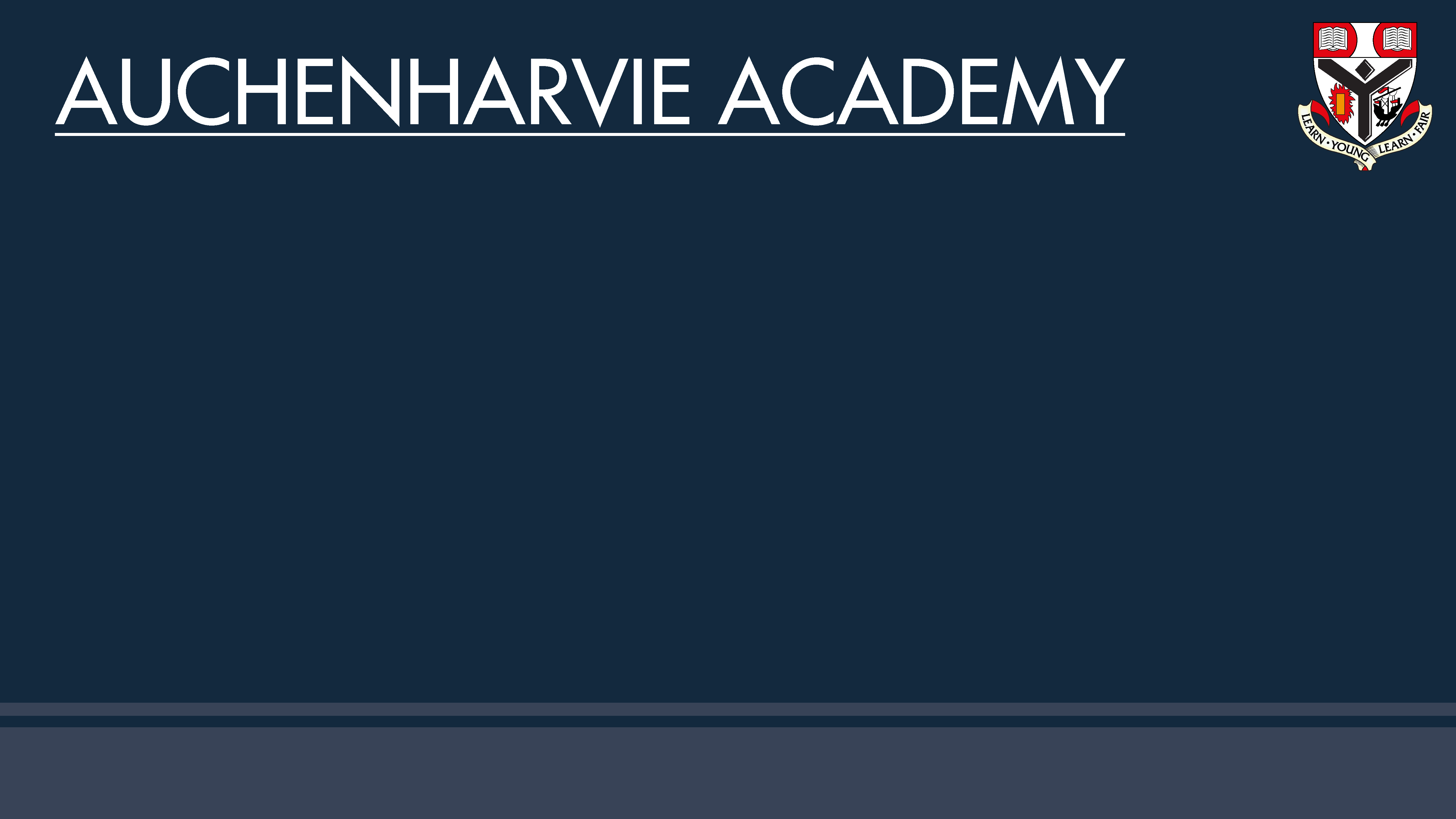 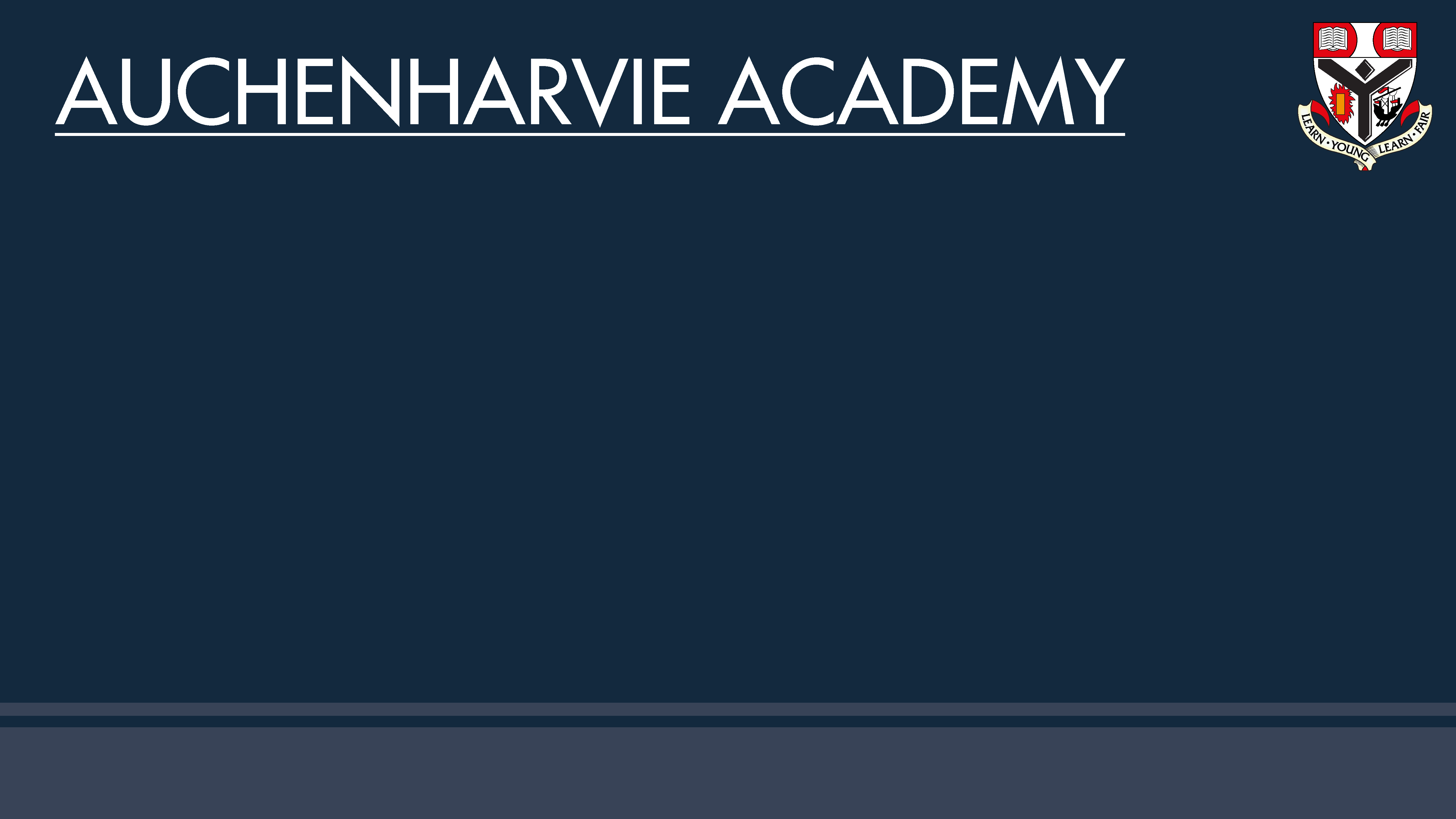 Respect				Equality			Determination
So far…
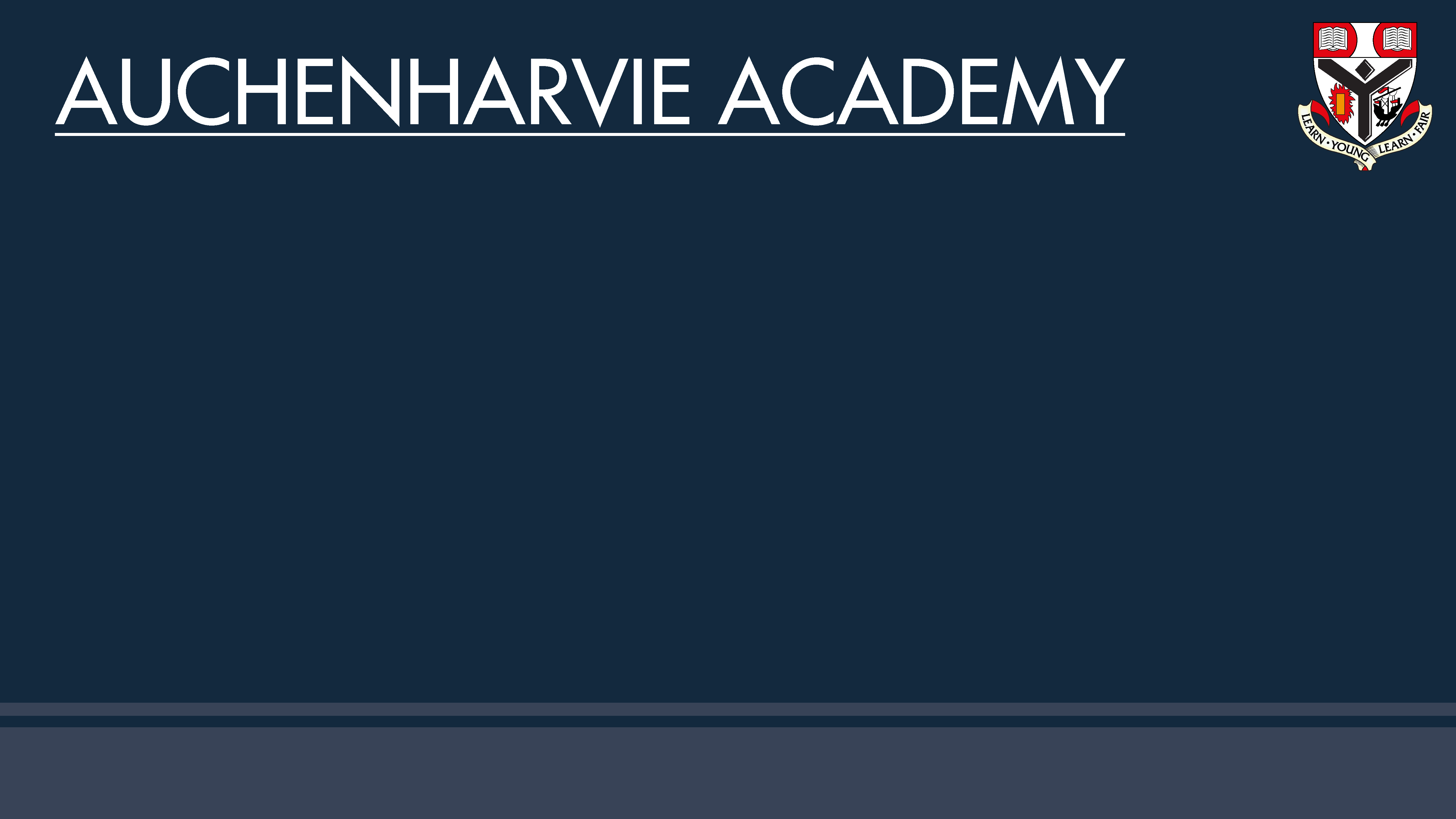 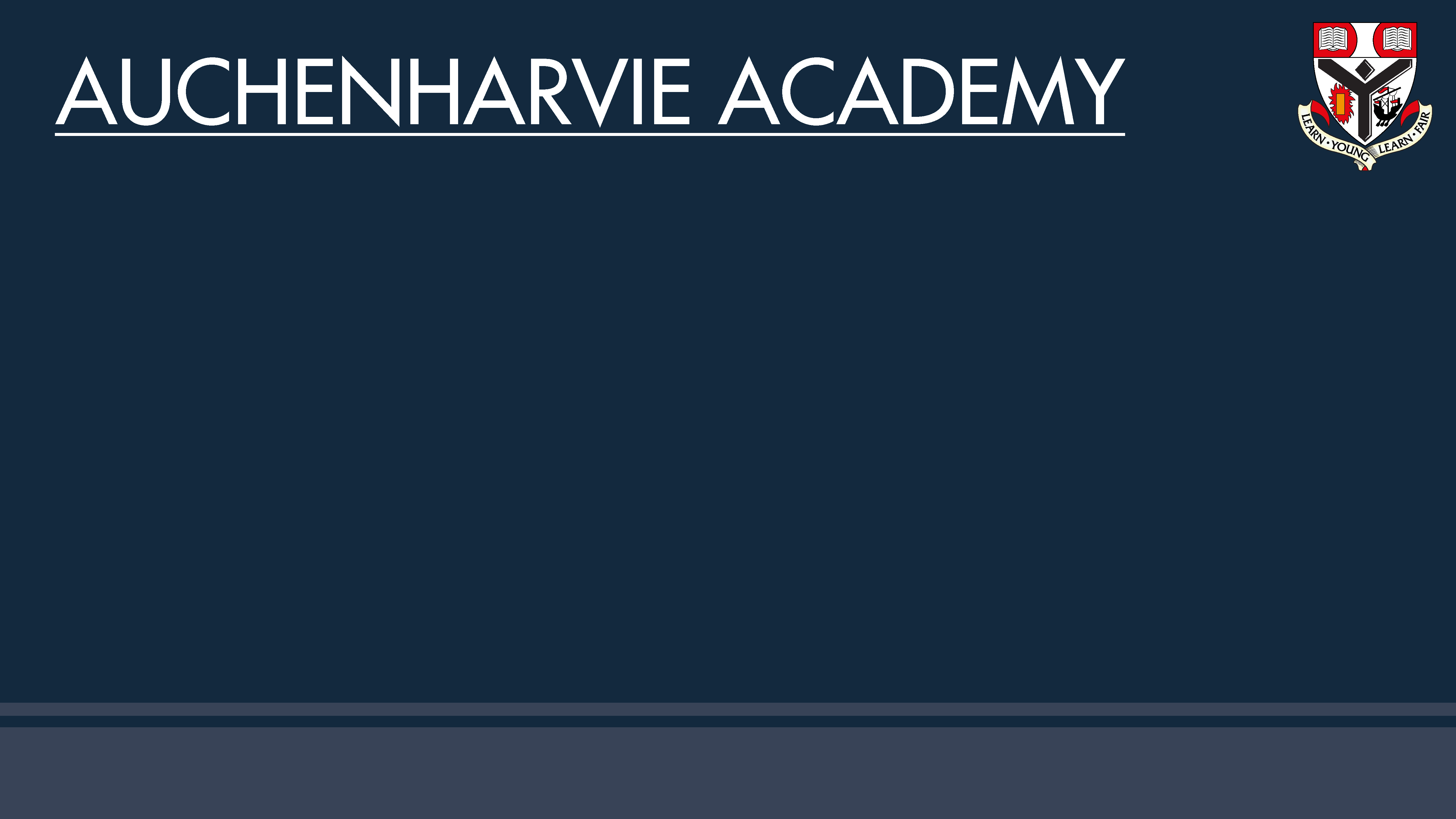 Internet Awareness
Show My Homework
Materials for parents to help at home
Mindfulness workshops
Zumba
Parents leading parents
Respect				Equality			Determination
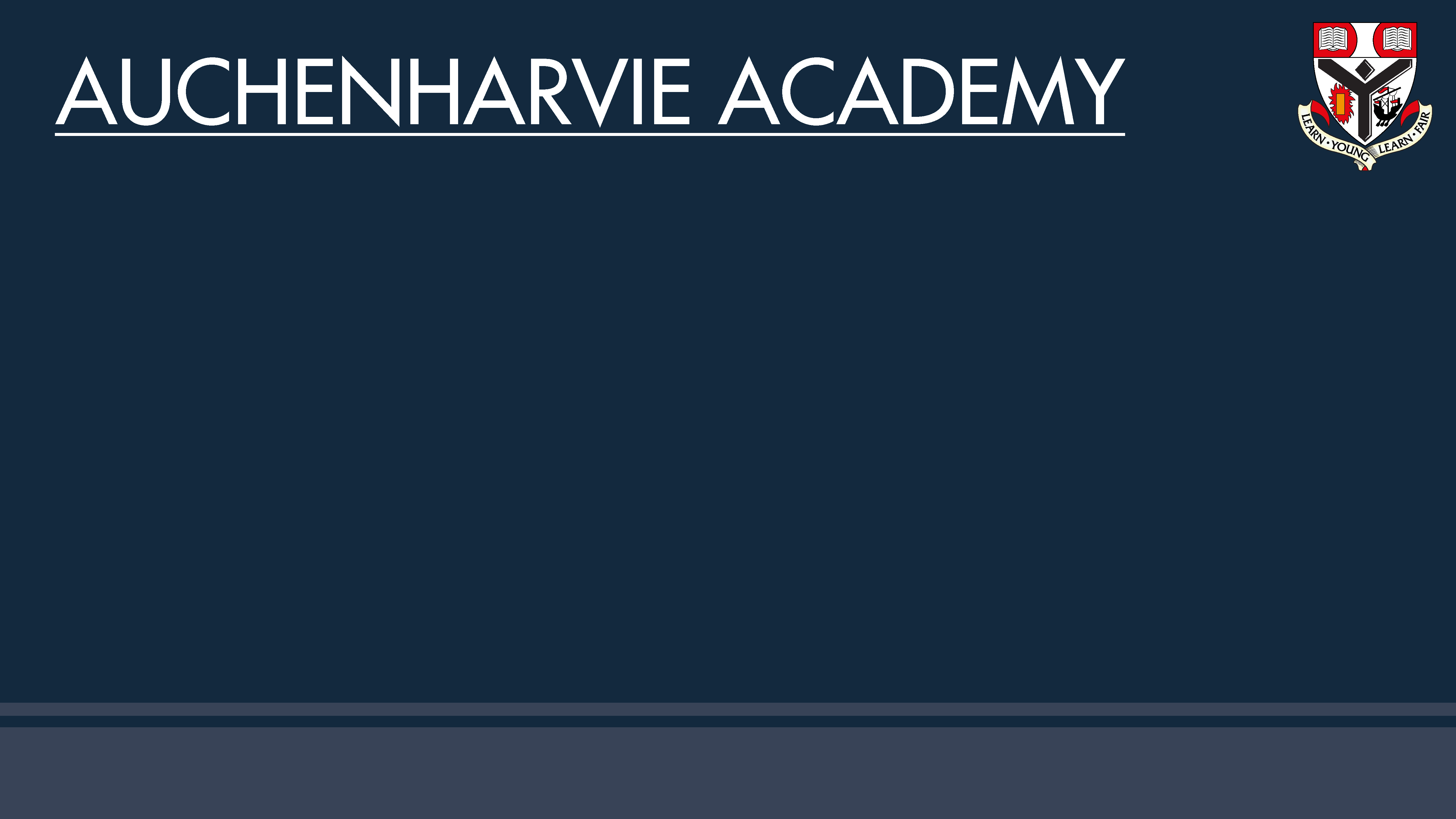 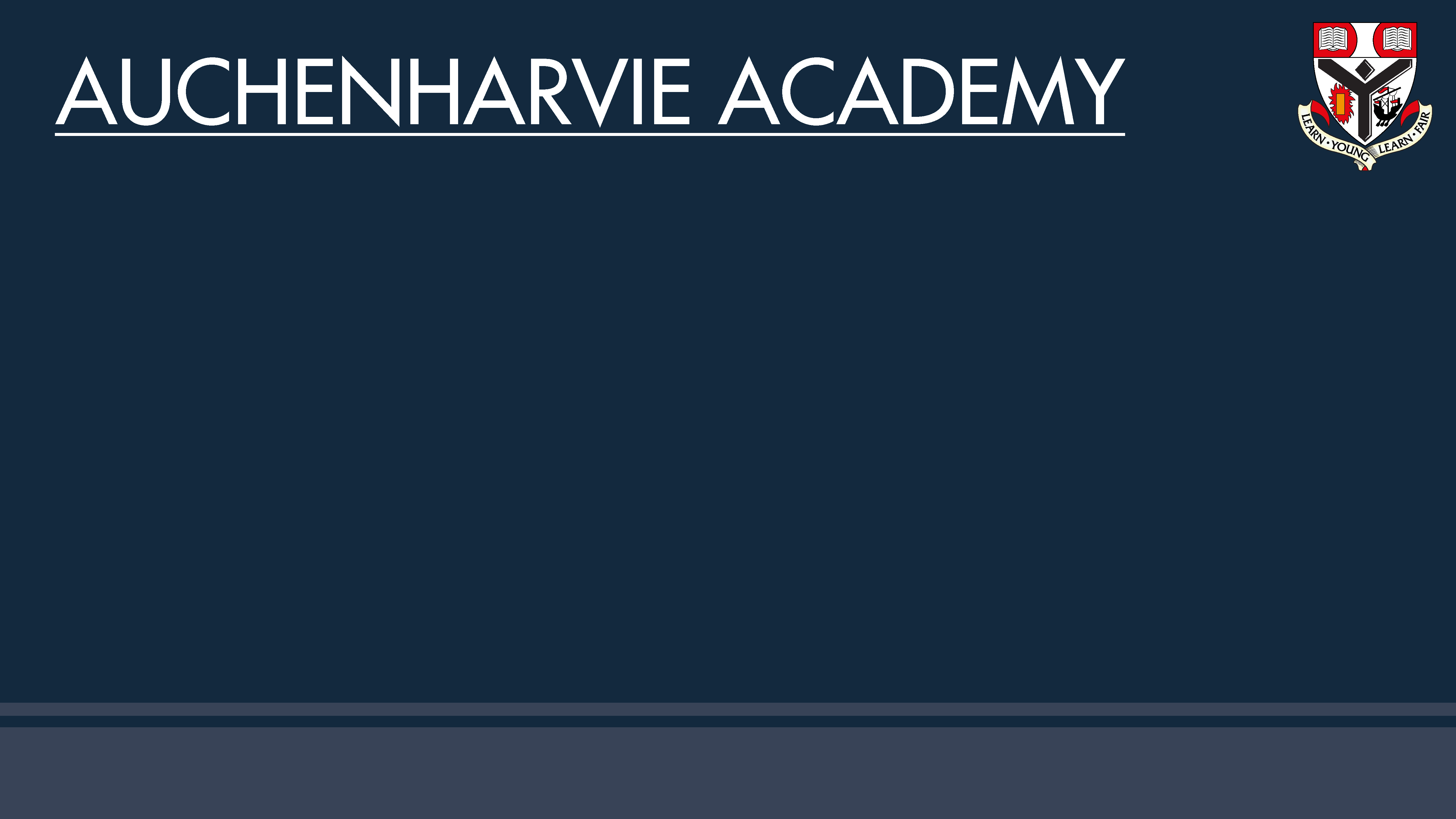 What next?
Continuing to build links with agencies to best support our parents.
Add to our programme of events based on the needs and requirements of our families.
Looking at learning tutorials on school website from each Faculty.
Respect				Equality			Determination
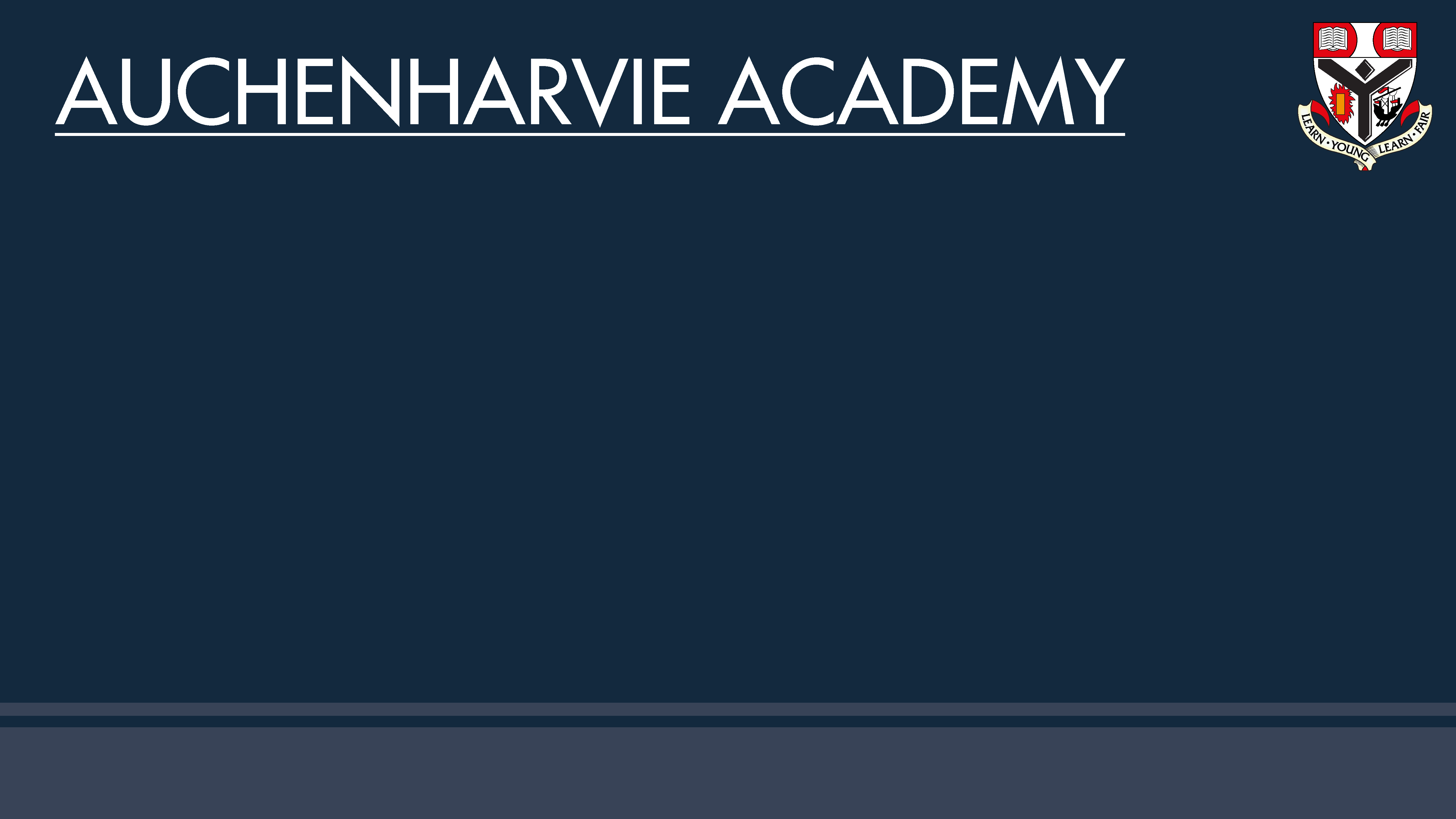 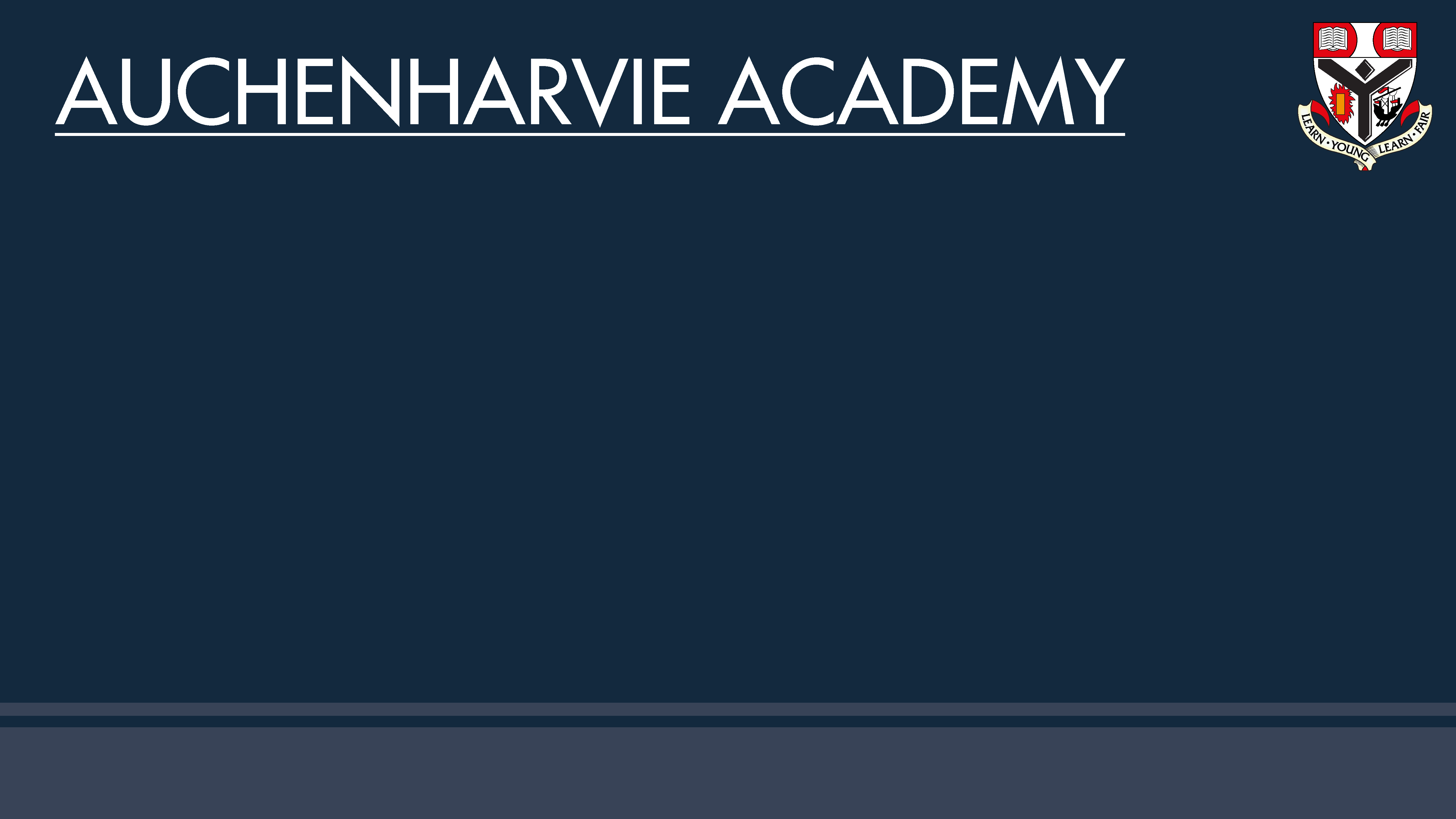 Aim for a community in which parents/carers feel included and involved in their young person’s learning and, most importantly, knowing how they can best support their young person at home.
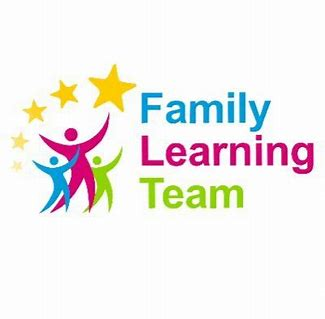 Respect				Equality			Determination